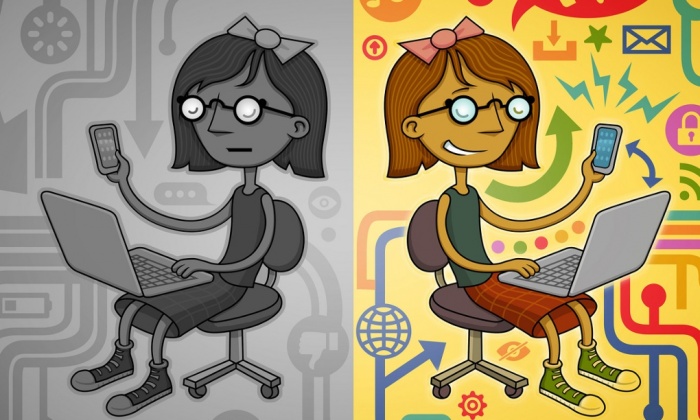 Creating structure to give freedom and choice

Making self-management work for GATE students in Secondary School









Sarah Gaze
Creating structure to give freedom and choice
Illustration: EFF / Flickr via Creative Commons
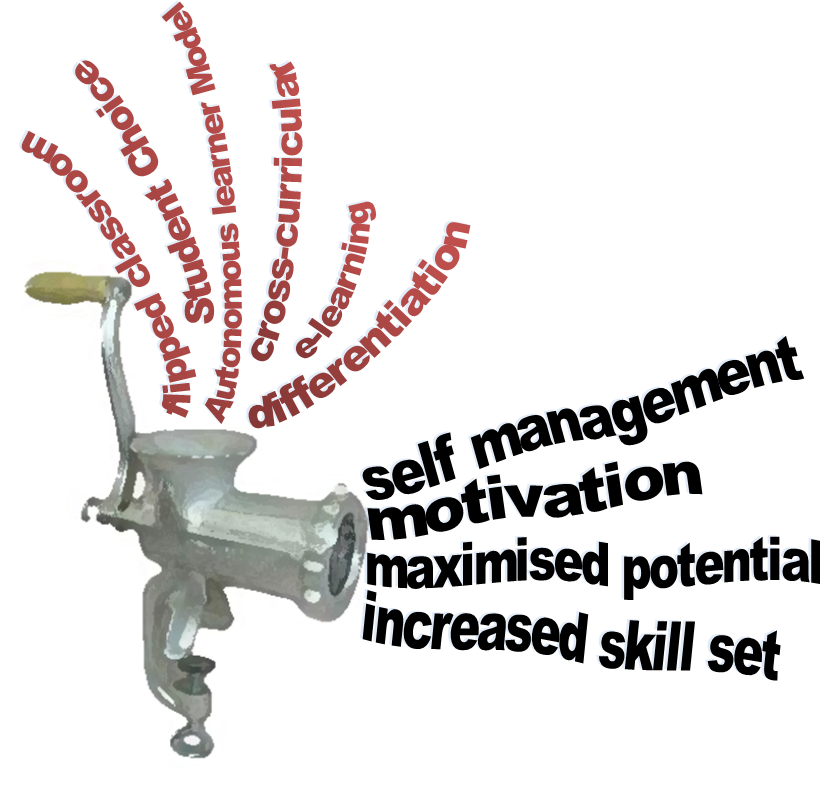 Creating structure to give freedom and choice
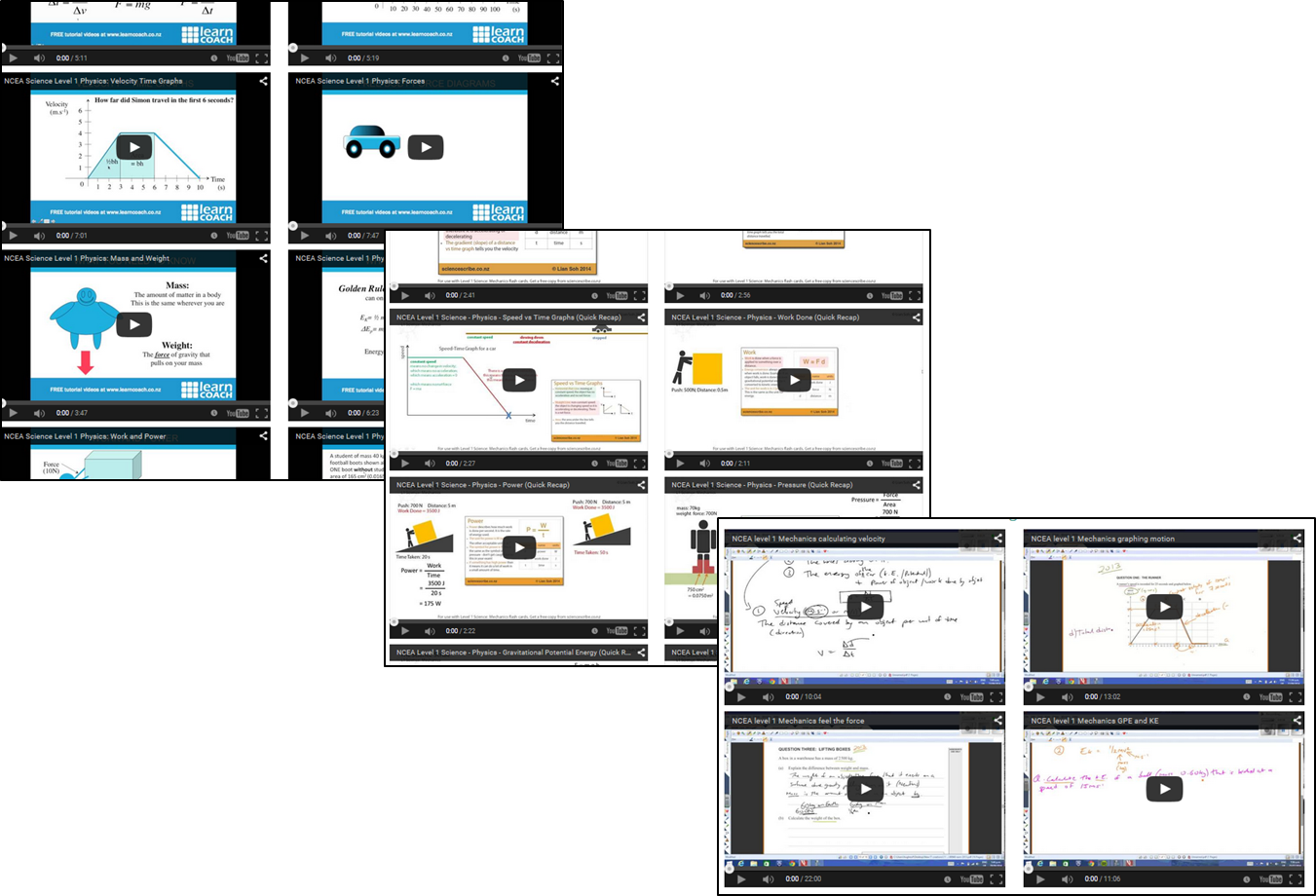 Autonomous Learner Model and other GATE systems
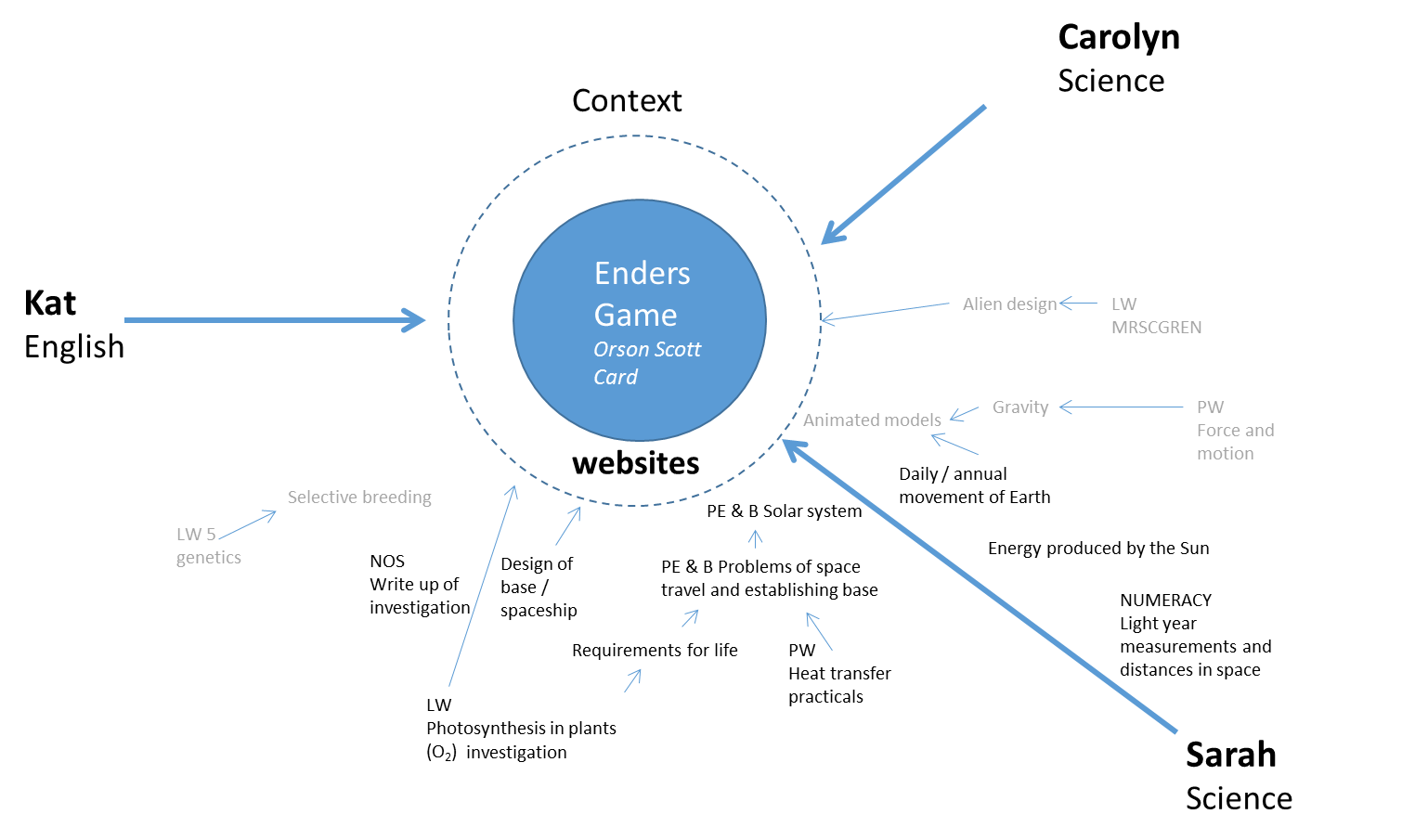 Website development for students
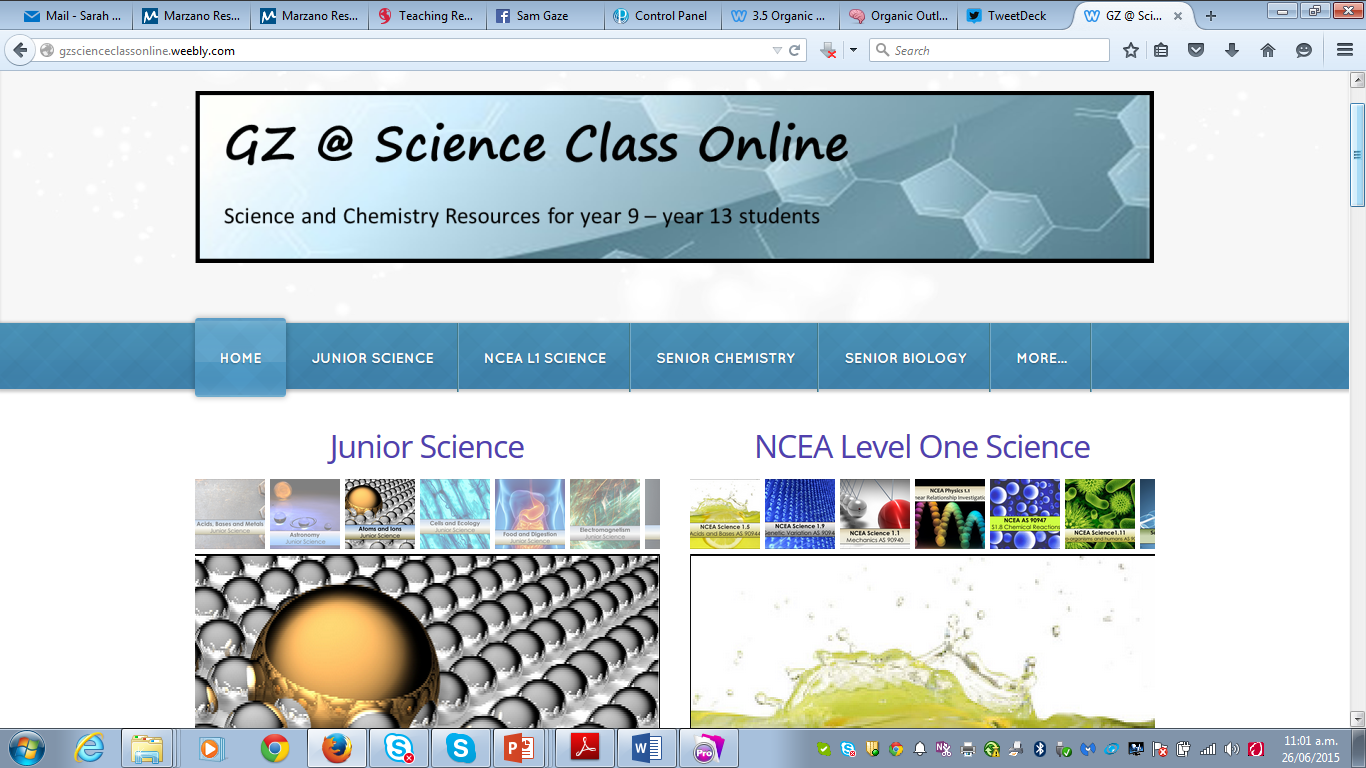 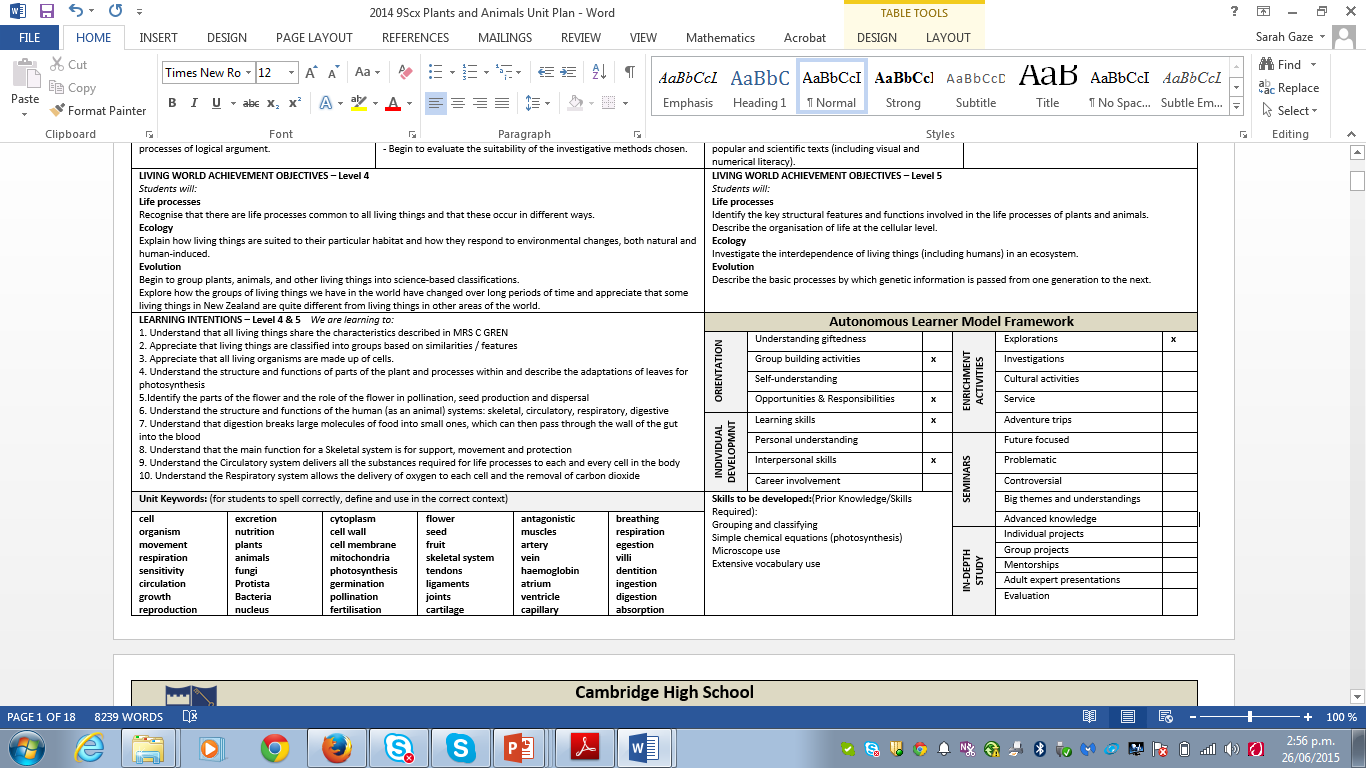 Flipped classrooms
Cross-curricular planning
Evolution of practice….
Creating structure to give freedom and choice
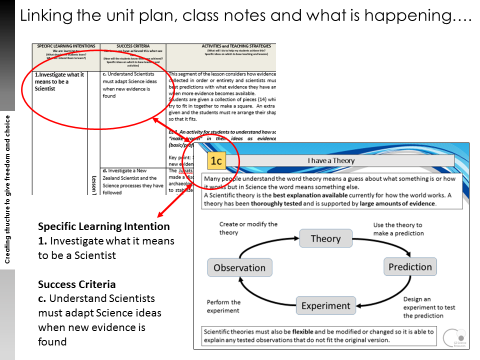 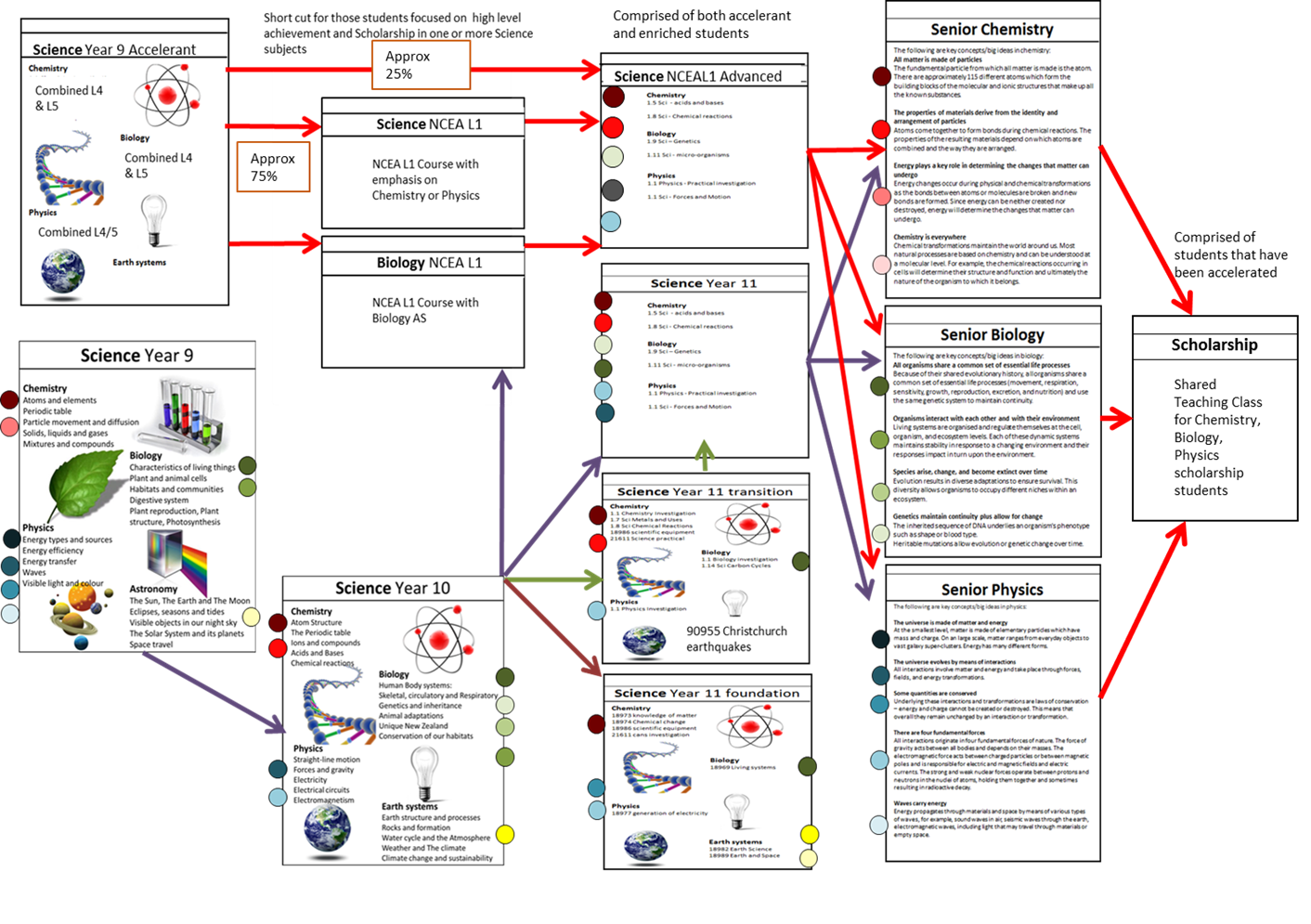 Resource collecting and organising
Scheme planning with differentiation
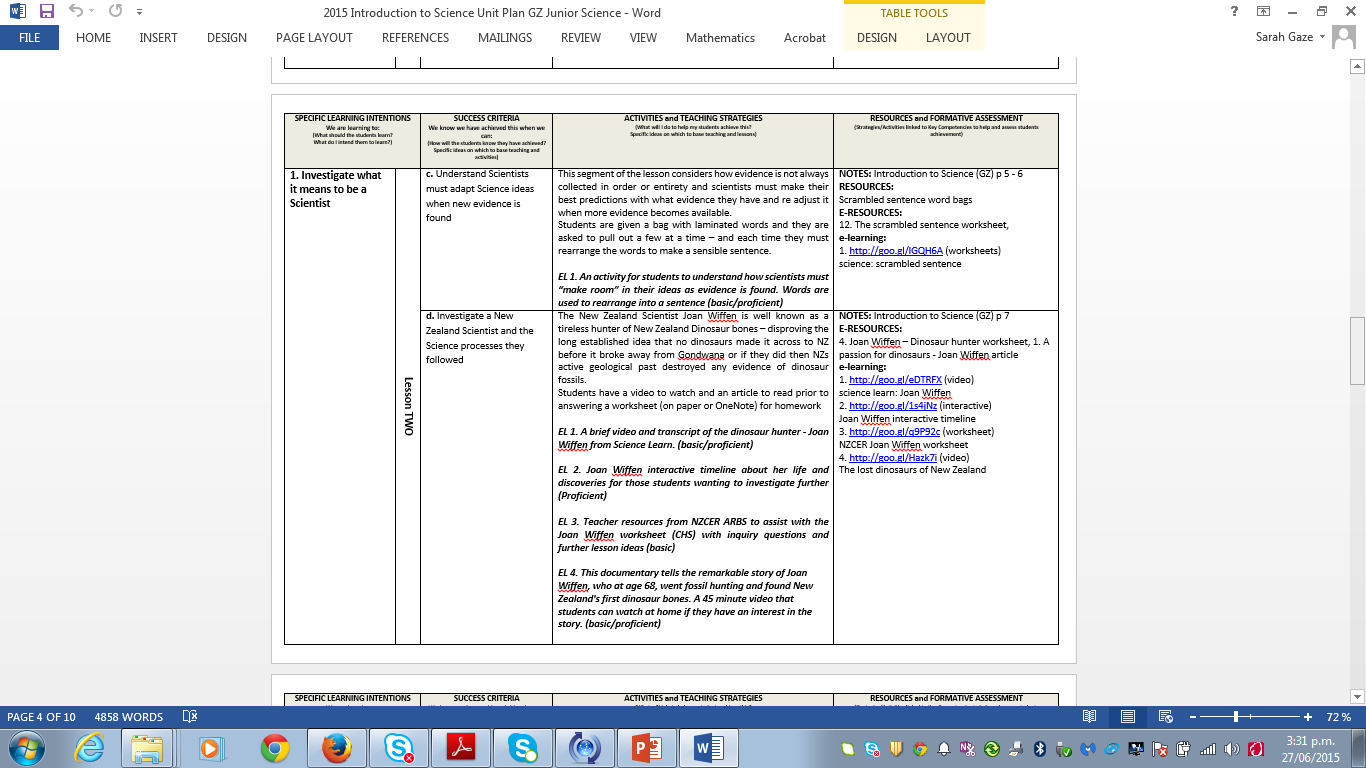 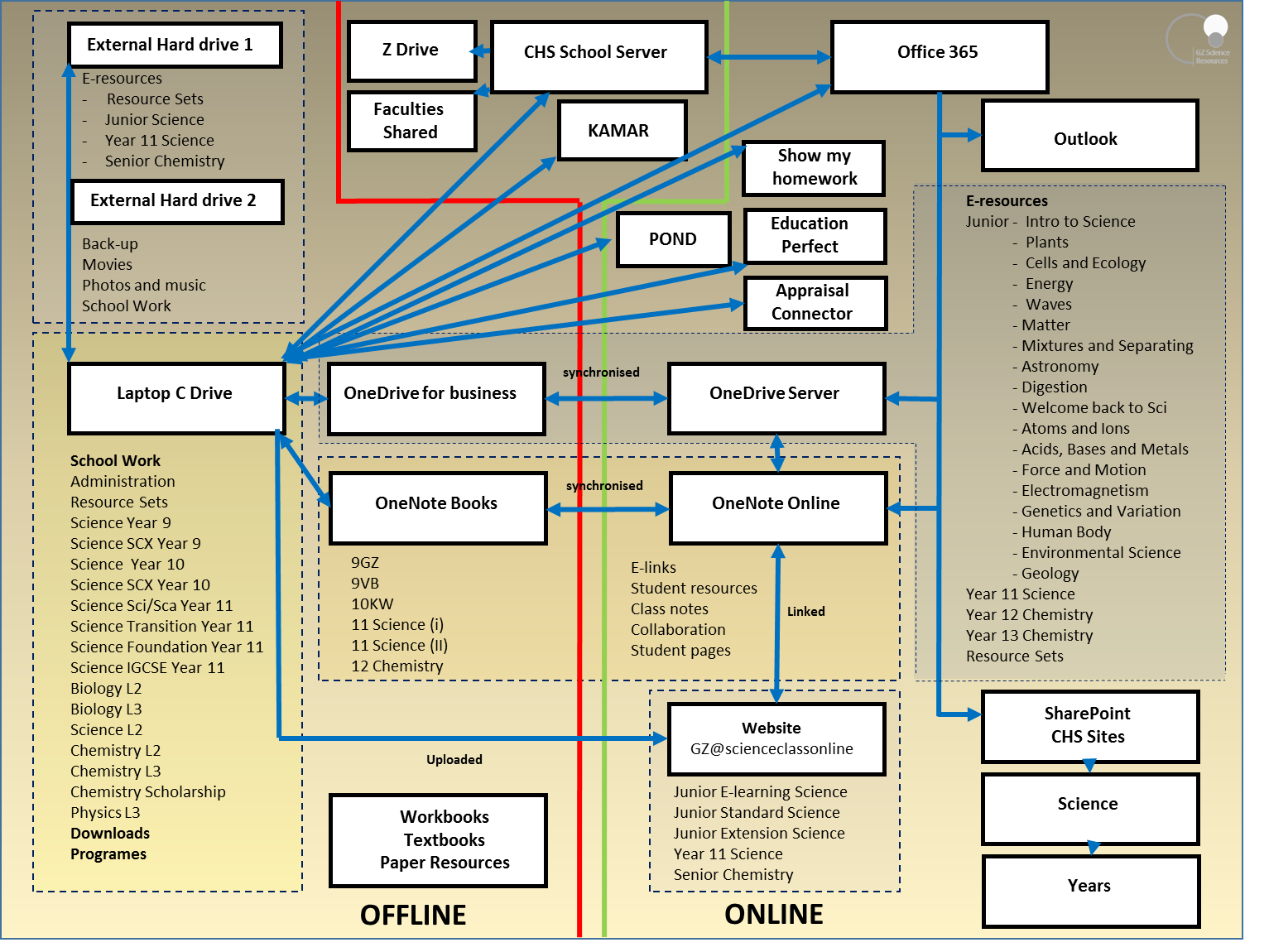 GATE future pathway planning
Developing structure for students
Cross - curricular units…. Helping students to make links
Carolyn 
Science
Context
Enders Game
Orson Scott Card
Kat 
English
Alien design
LWMRSCGREN
Creating structure to give freedom and choice
Gravity
PWForce and motion
Animated models
websites
Daily / annual movement of Earth
Selective breeding
PE & B Solar system
LW 5
genetics
Energy produced by the Sun
NOSWrite up of investigation
Design of base / spaceship
PE & B Problems of space travel and establishing base
NUMERACY
Light year measurements and distances in space
Requirements for life
PWHeat transfer
practicals
LWPhotosynthesis in plants (O2)
Sarah 
Science
investigation
Cross - curricular units…. Any context will do
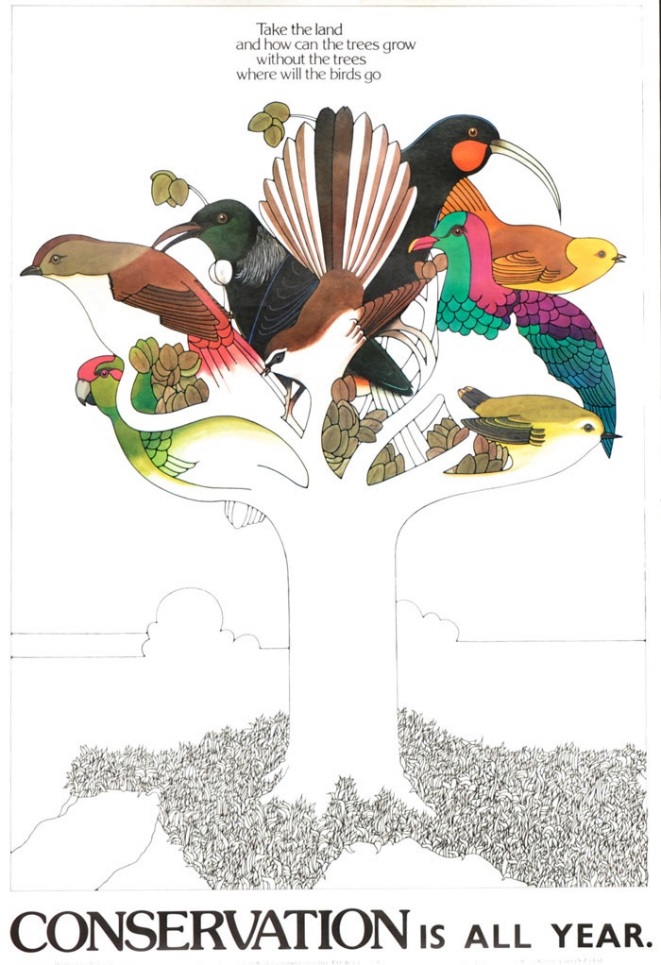 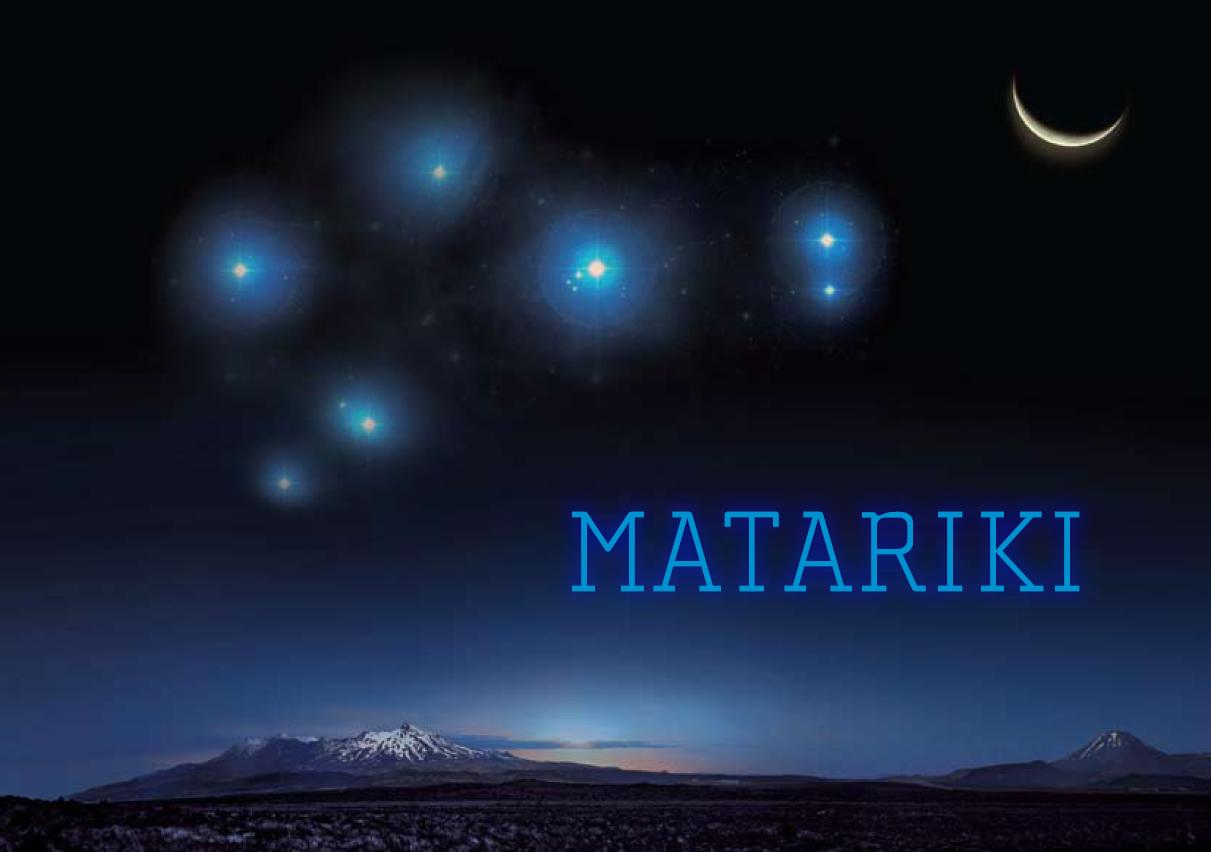 From: www.korero.maori.nz
Creating structure to give freedom and choice
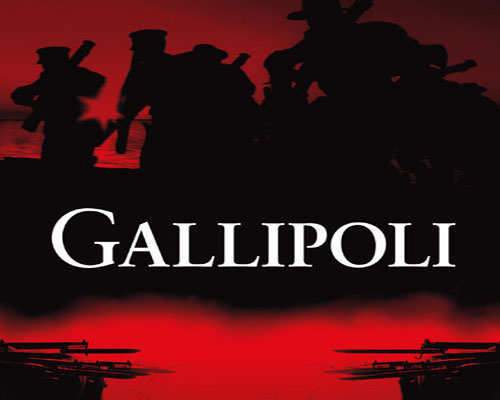 From: retronaut.co
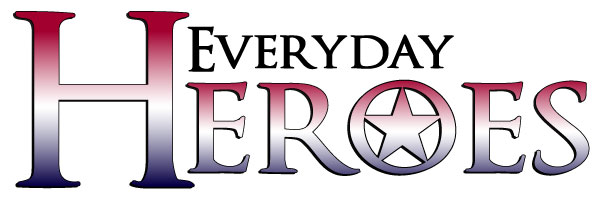 From:www.tours-istanbul.info/250,tour-from-istanbul-to-gallipoli.html
From: thunder106.com/everyday-heroes/
The Autonomous Learner Model…. How can I use it?
What is an autonomous learner?
“..one who solves problems or develops new ideas through a combination of divergent and convergent thinking and functions with minimal external guidance in selected areas of endeavour.” (Betts and Knapp, 1981)
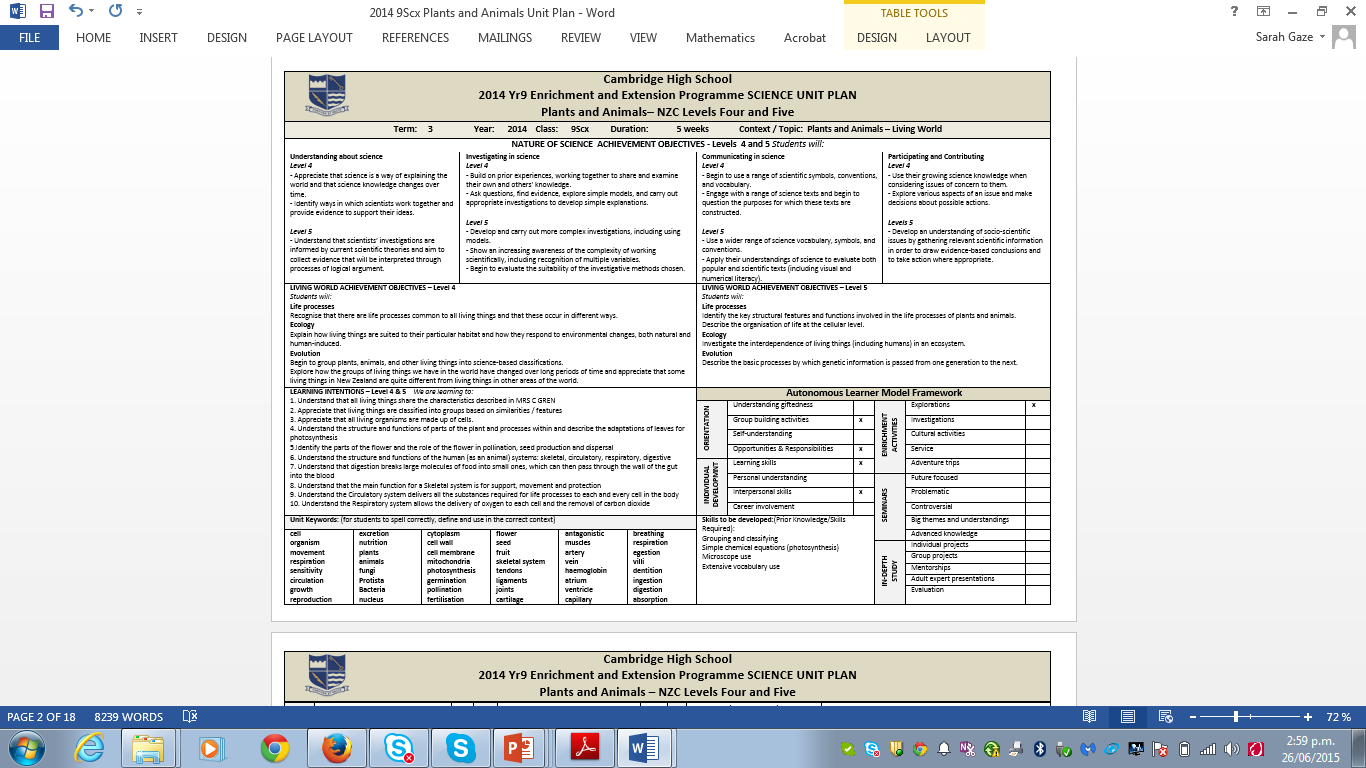 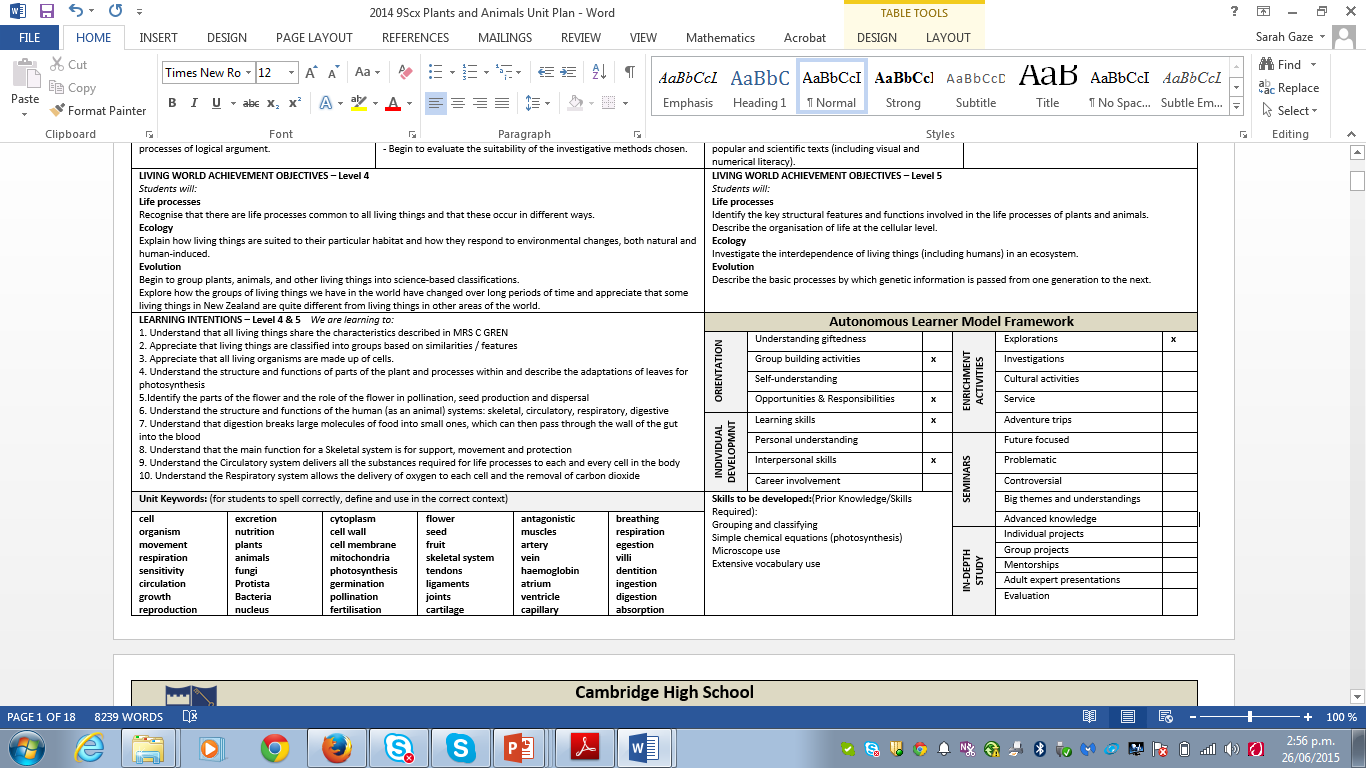 Creating structure to give freedom and choice
Cherry picking the ALM….
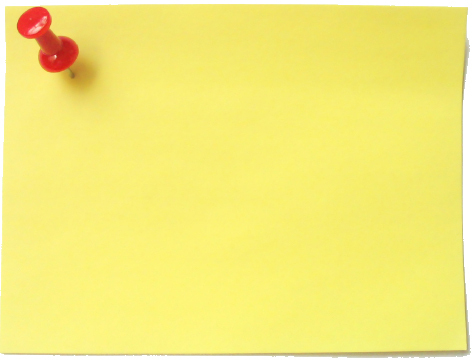 Individual Development
*Study skills that are more individualised, academic skills that are content specific
*Gather information through use of computers, internet
*Learn different methods of organisation and develop approach for themselves
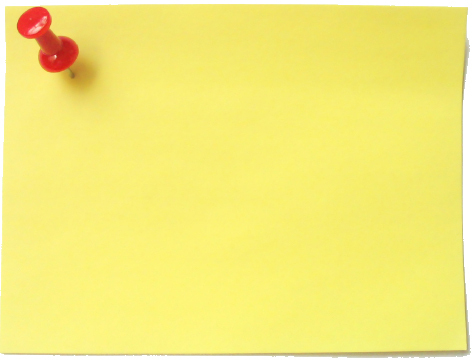 Orientation
*Group process, group roles, group strategies to foster ability to work together
*Comprehend difference between student and learner, teacher and facilitator
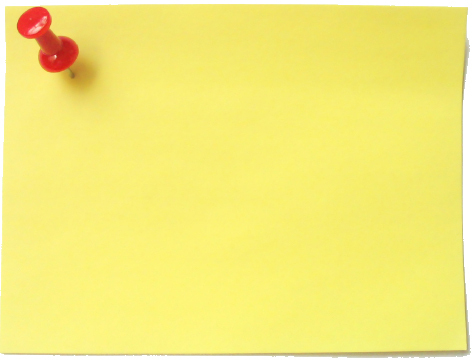 Enrichment
*Find new and unique knowledge using a variety of methods
*Steps and skills for independent inquiry are directly taught
Creating structure to give freedom and choice
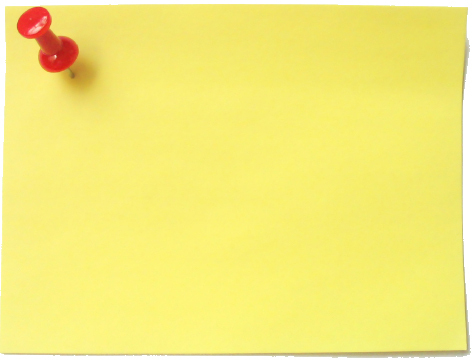 In-depth study
*Autonomous: able to plan a project, participate in the project, complete the project and assess the project
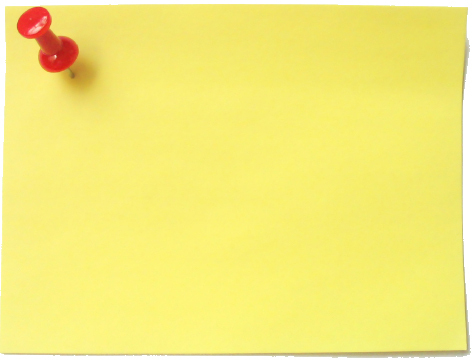 Seminars
*Selection of topic of importance to learner
*Choice of presentation
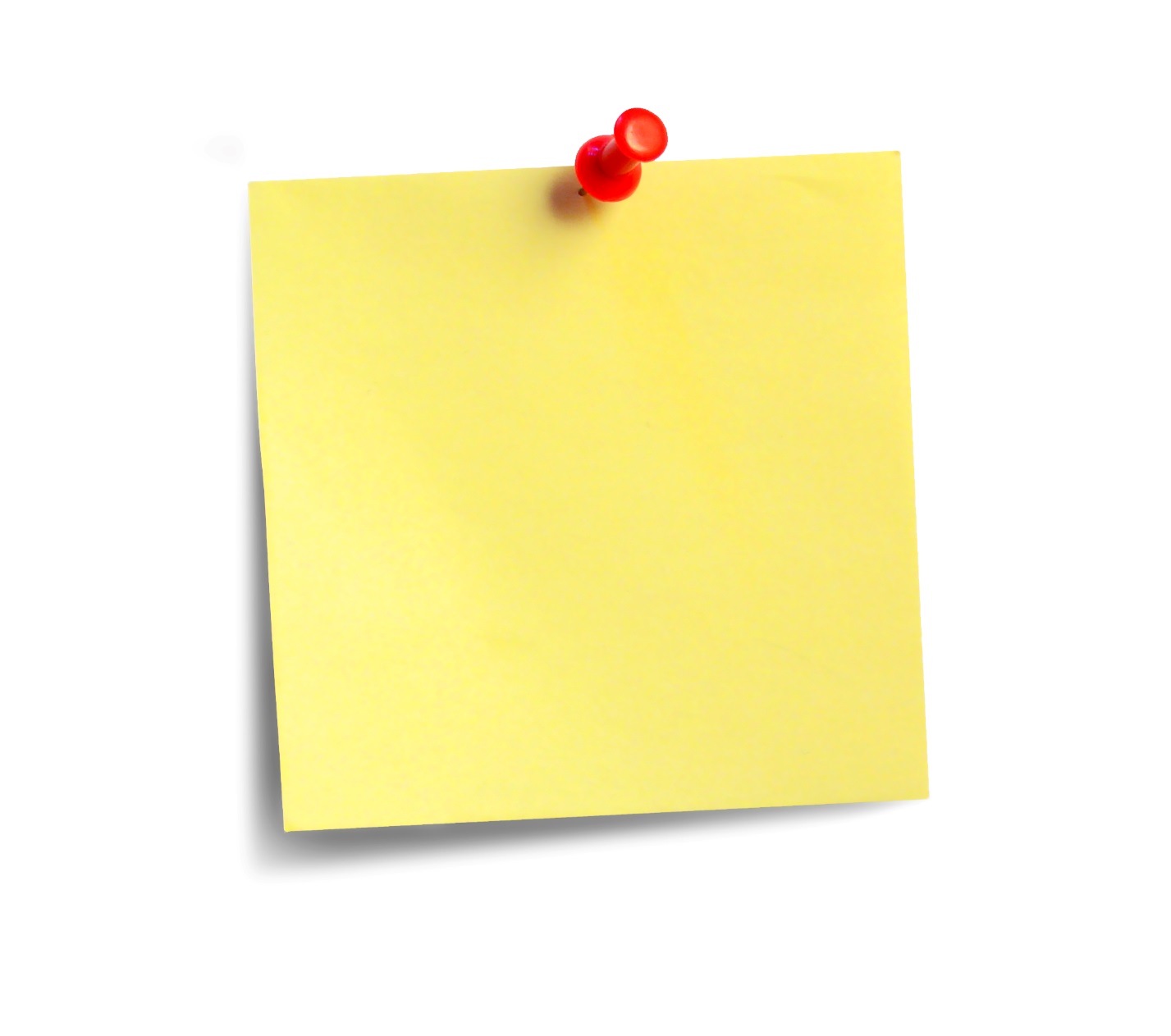 And what else can I use….
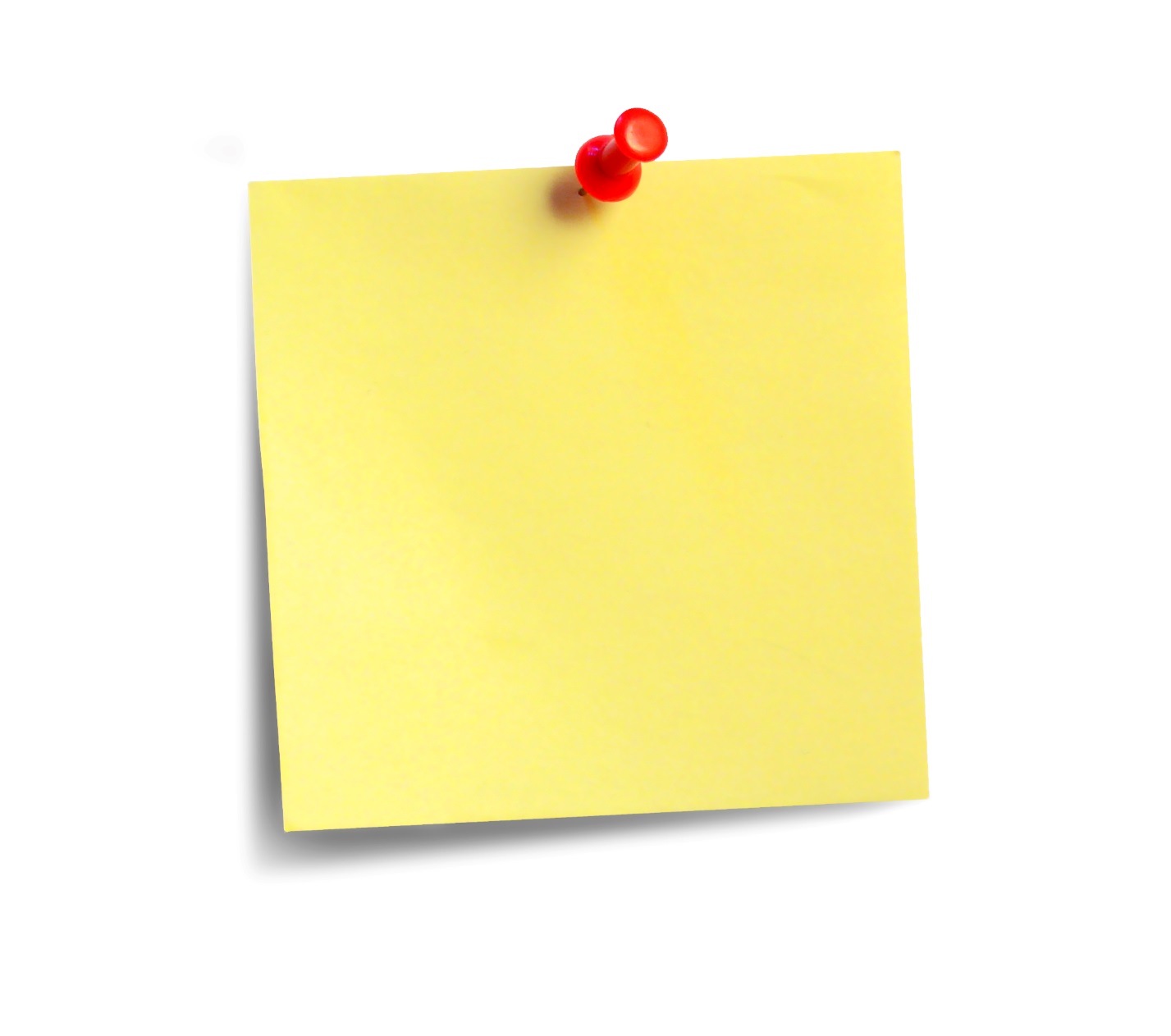 When given choice by teachers, students perceive classroom activities as more important: choice of tasks, choice of reporting formats, choice of learning goals, and choice of behaviours 
Providing students academic choices increases engagement.

Robert J Marzano: The Highly engaged Classroom, 2010
“They need classrooms that are respectful to them, provide both structure and choice, and help them achieve more than they thought they could. These are needs shared by all learners, not just those who are gifted. But good instruction for gifted learners must begin there.”

Carol Ann Tomlinson: What it Means to Teach Gifted Learners Well, May 1997 issue of Instructional Leader
Creating structure to give freedom and choice
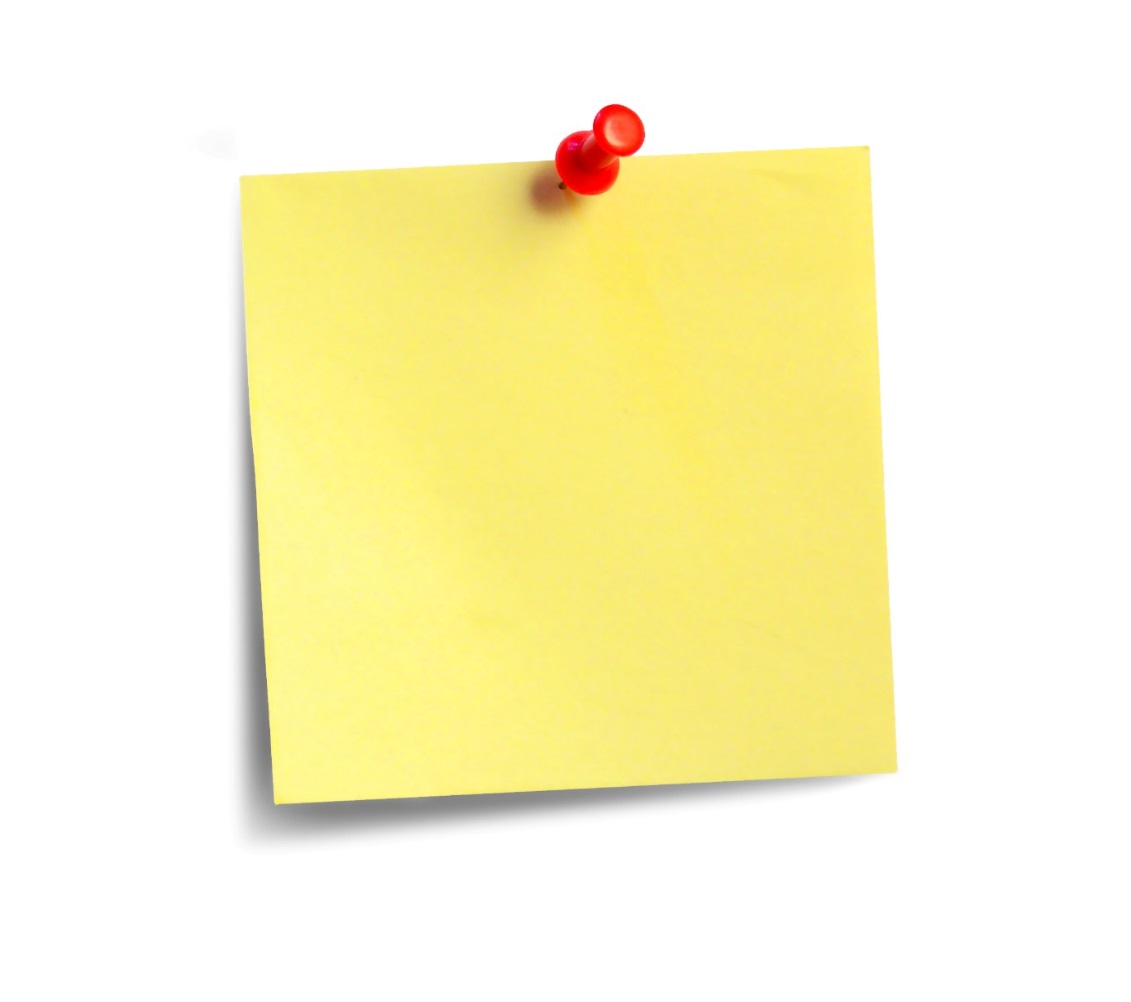 “And it envisions schooling as an escalator on which students continually progress, rather than a series of stairs, with landings on which advanced learners consistently wait”

Carol Ann Tomlinson: What it Means to Teach Gifted Learners Well, May 1997 issue of Instructional Leader
The previous pathway for GATE students
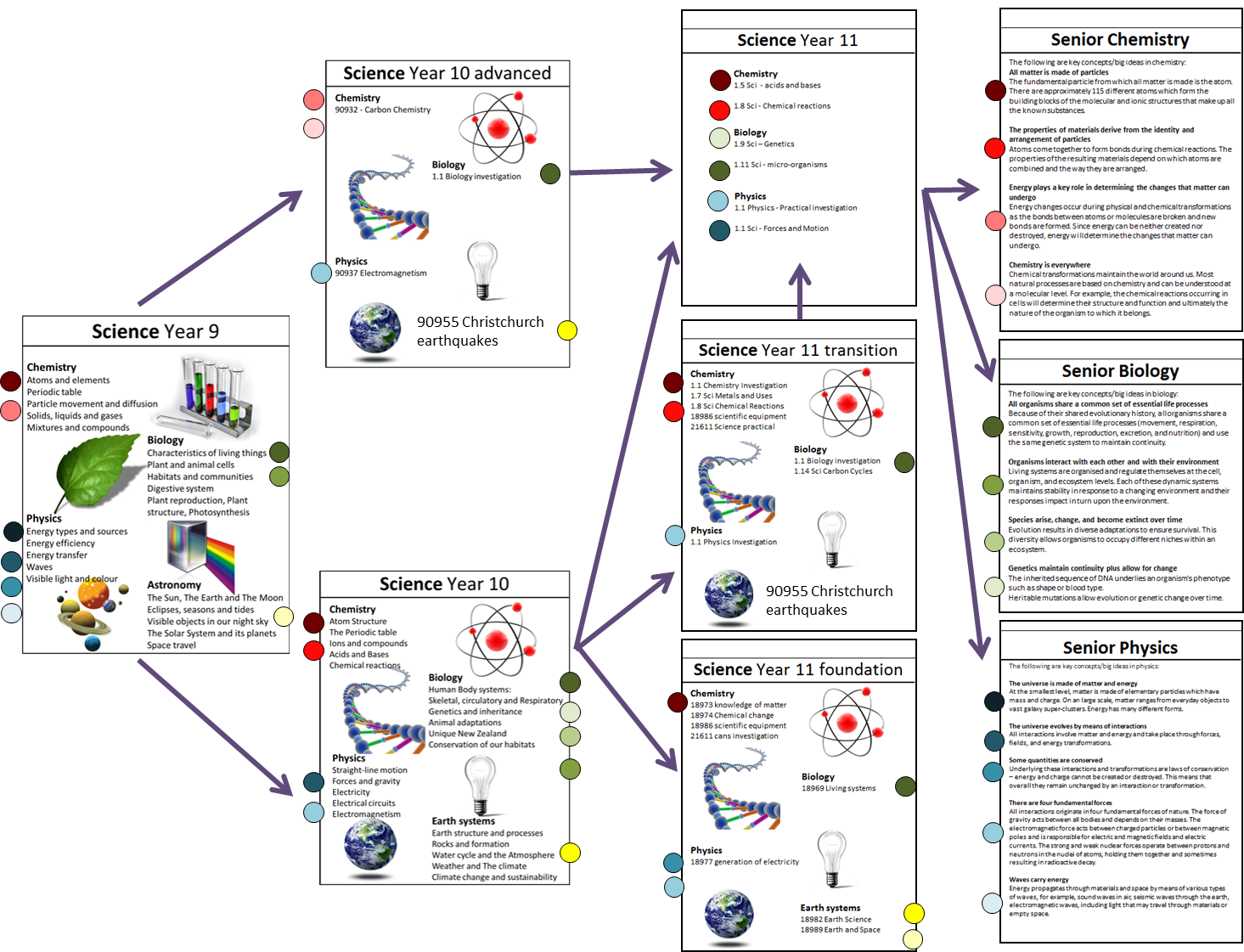 Creating structure to give freedom and choice
Adapting the pathway to cater for GATE students
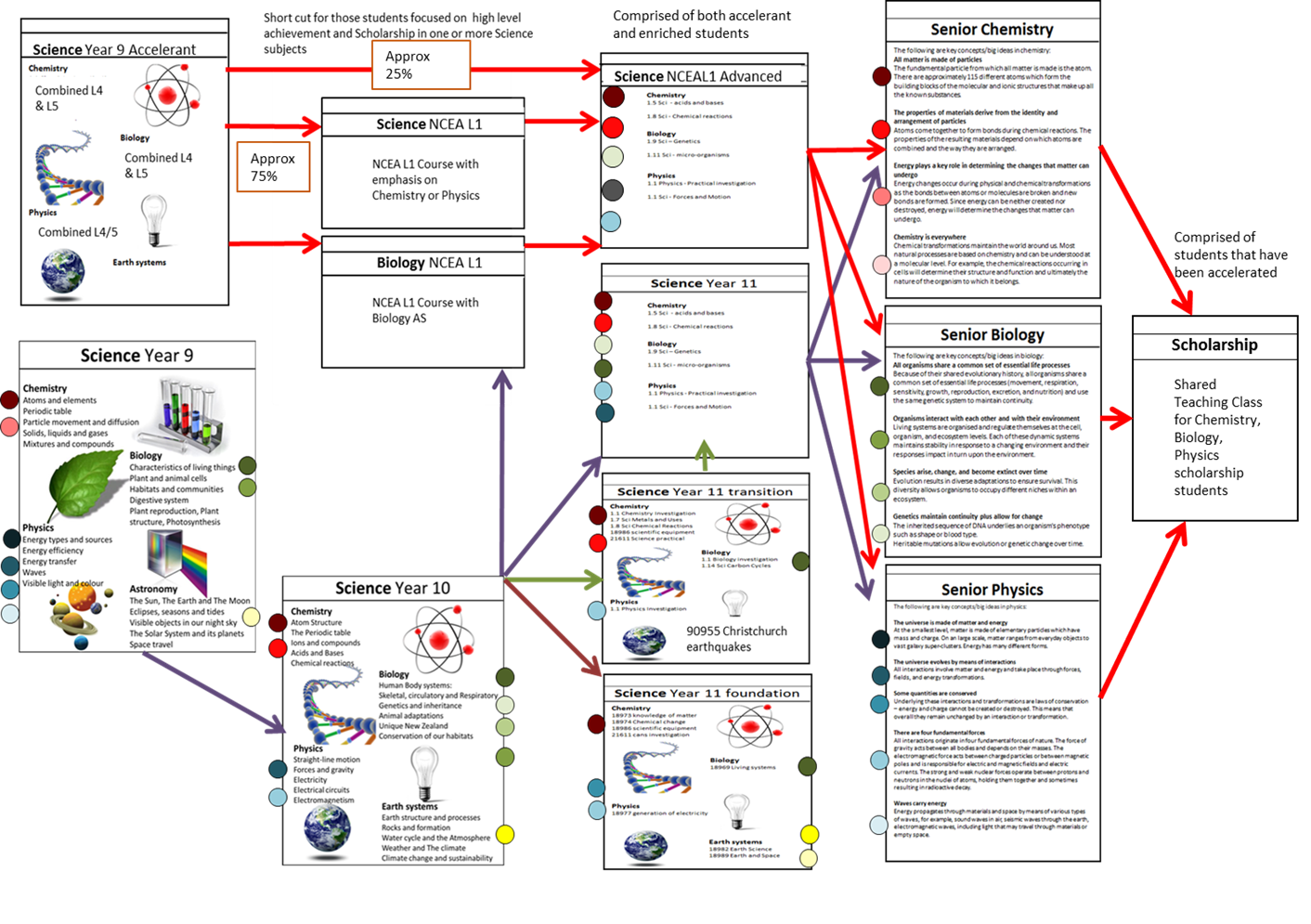 Creating structure to give freedom and choice
Adding differentiation to the schemes….
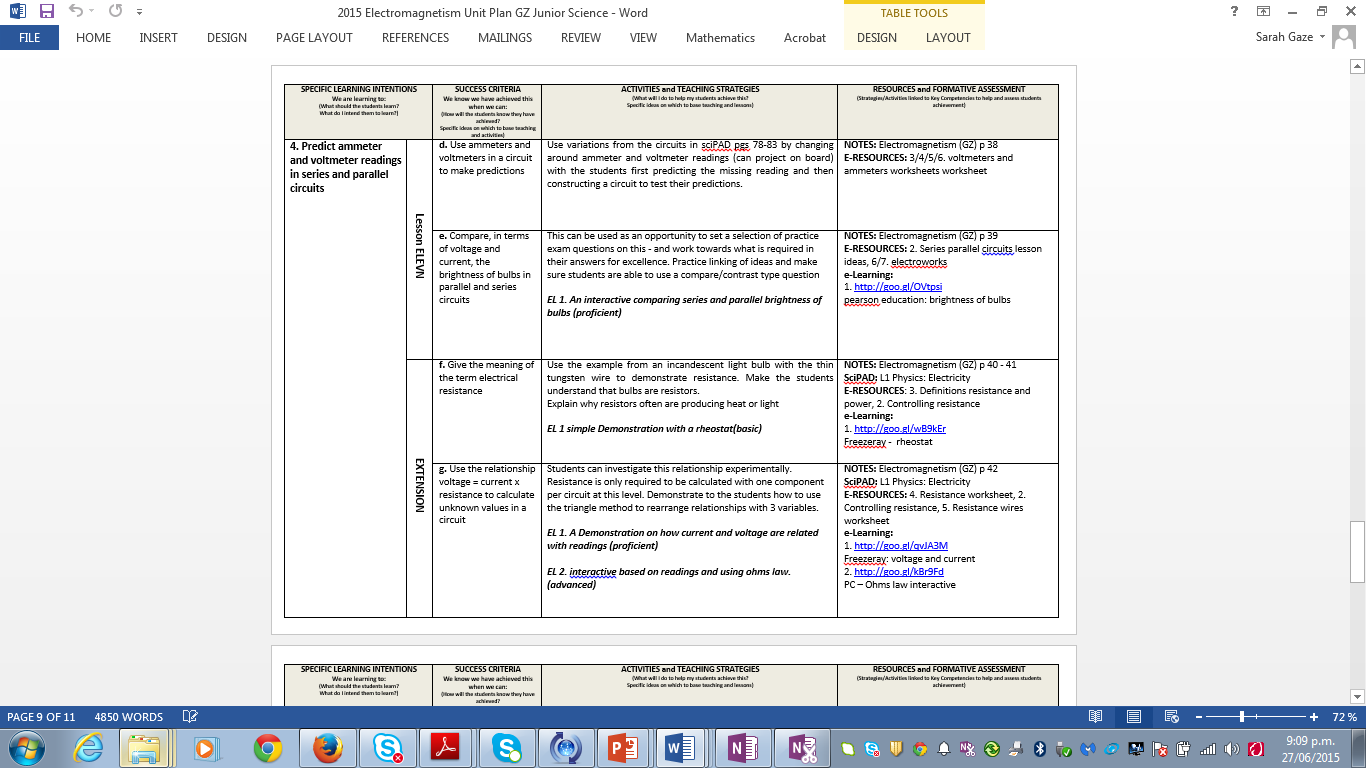 Creating structure to give freedom and choice
Options for extension
Choice of activities
Adding differentiation to the Success Criteria….
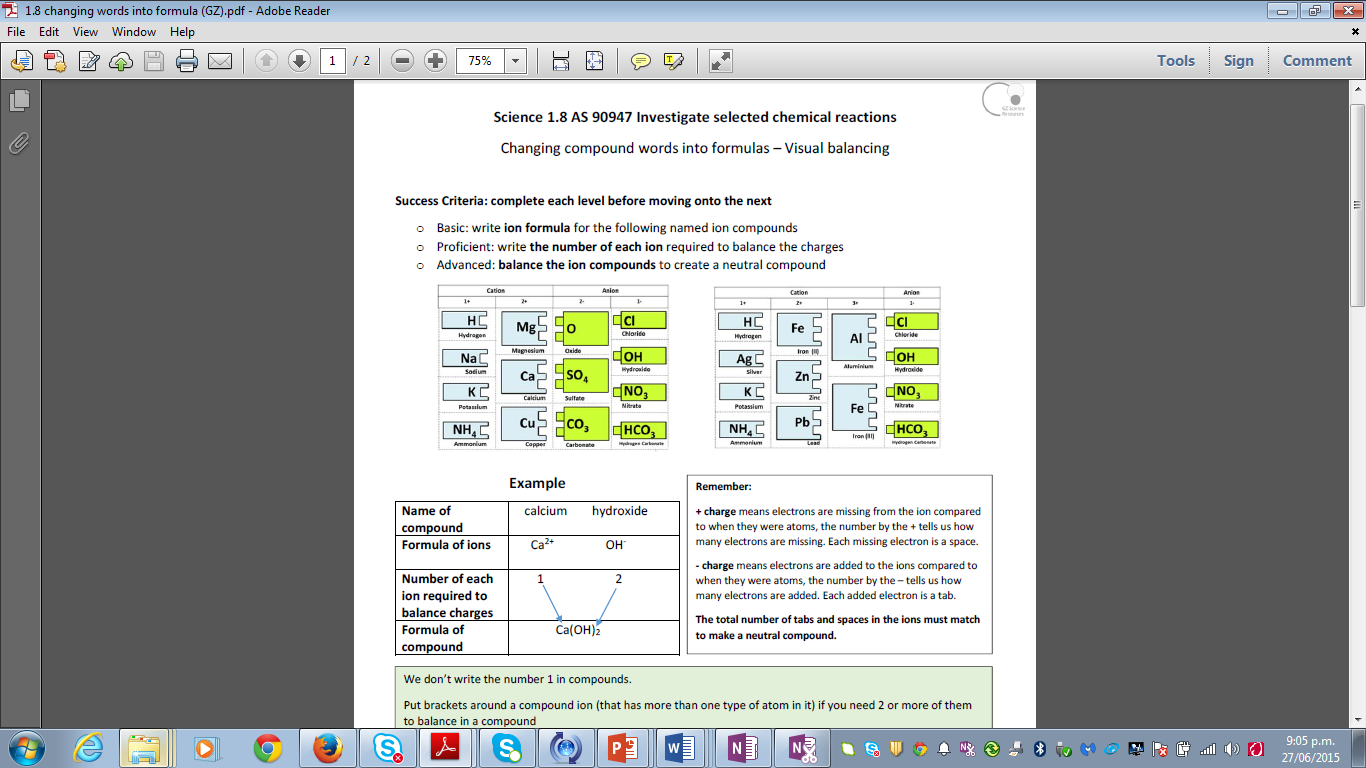 Catering for GATE students in mixed ability classes
Creating structure to give freedom and choice
Where can I find it….. Putting resources in their place
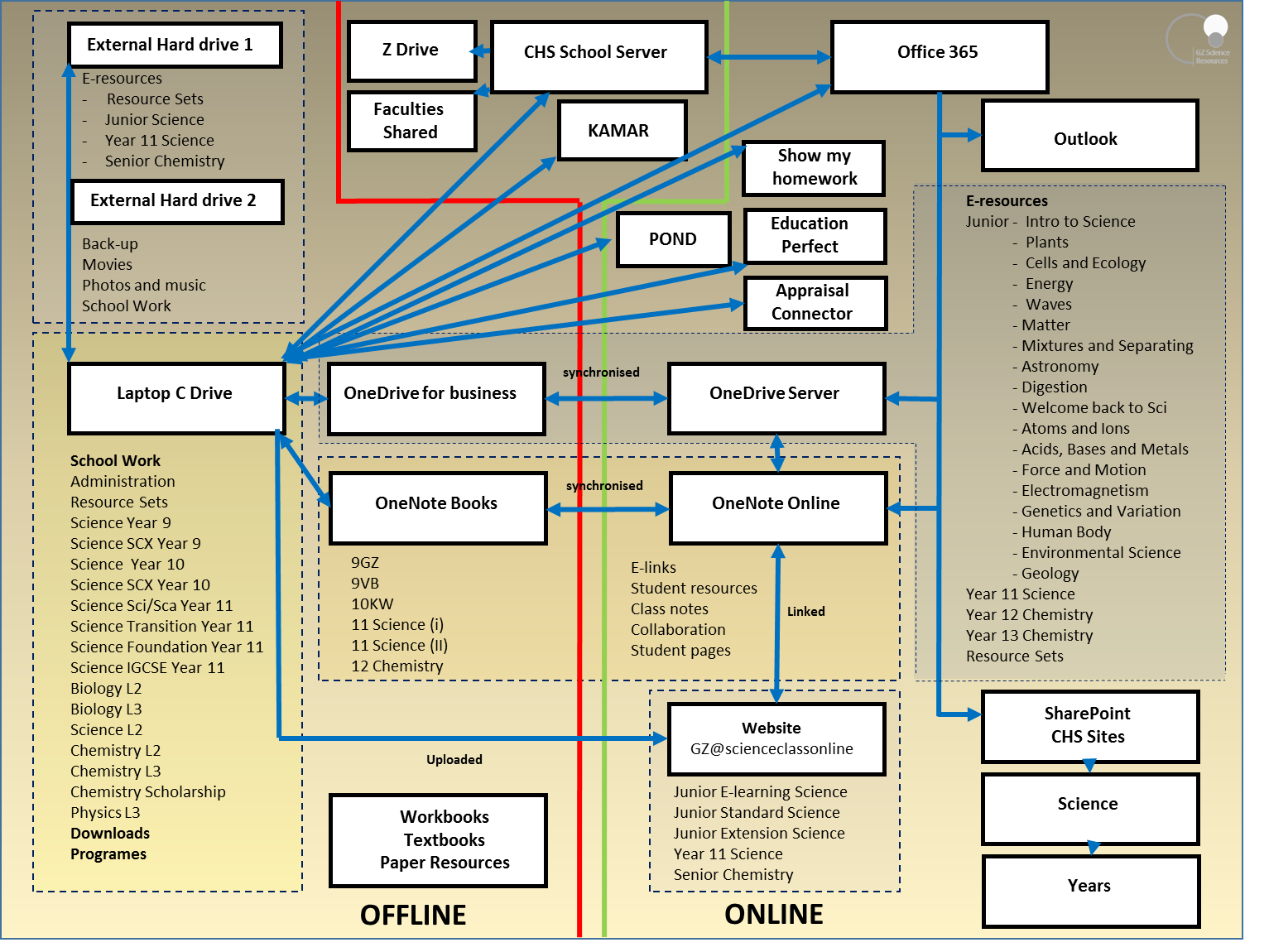 Creating structure to give freedom and choice
Where can I find it….. Putting resources in their place
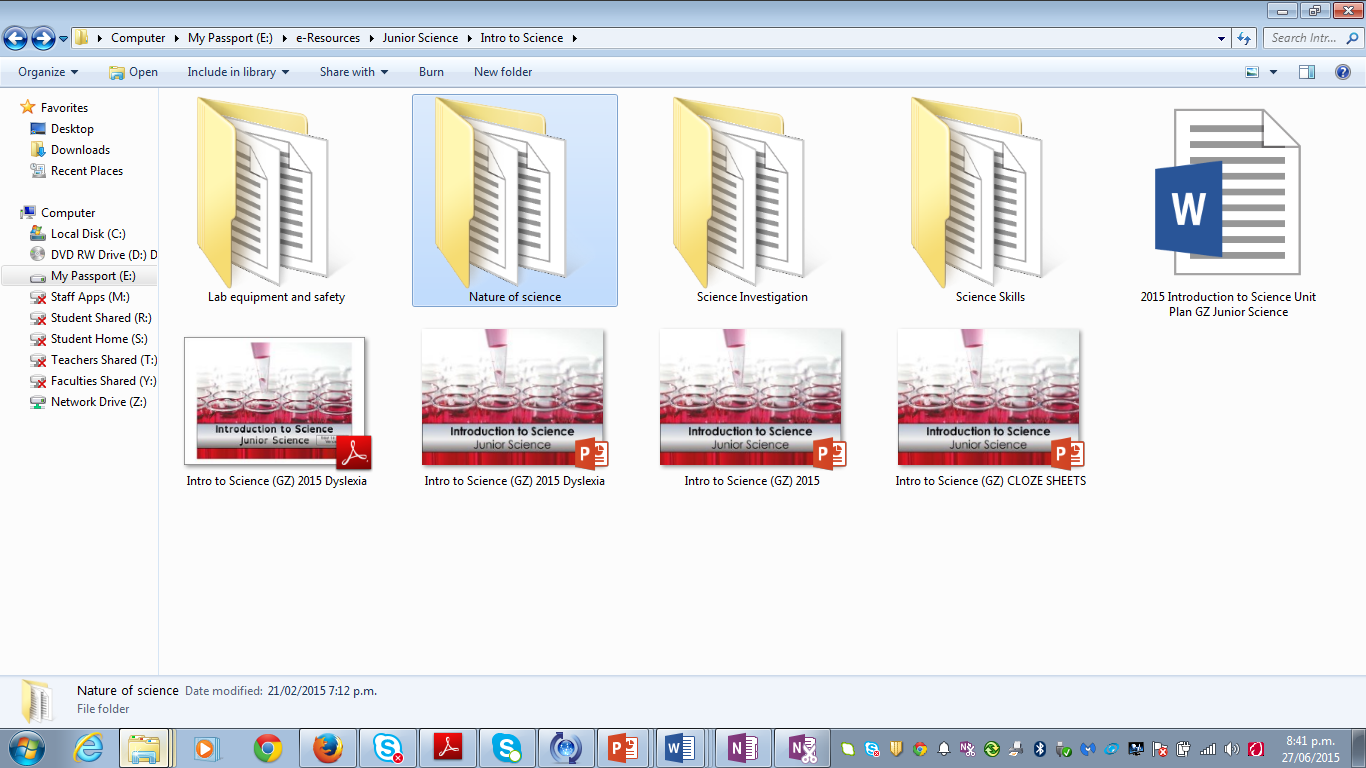 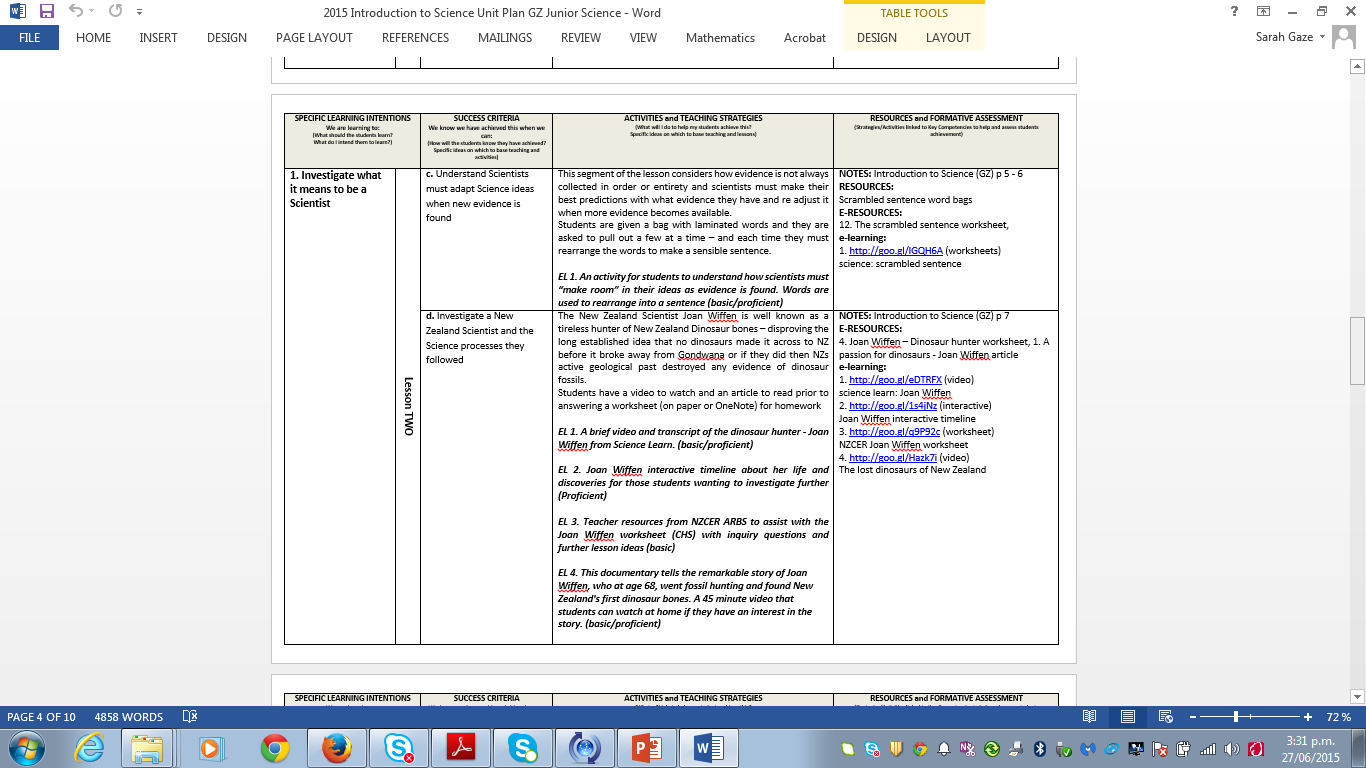 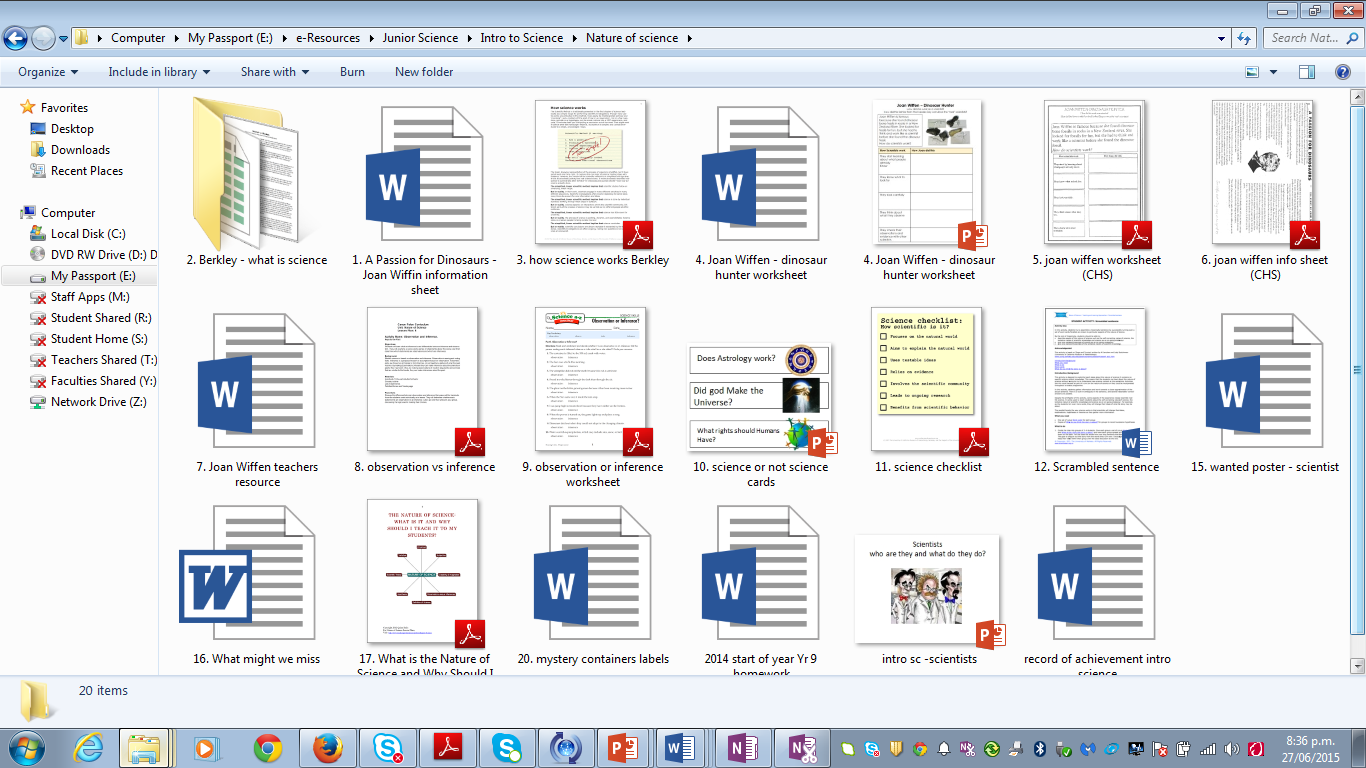 Creating structure to give freedom and choice
Linking the unit plan, class notes and what is happening….
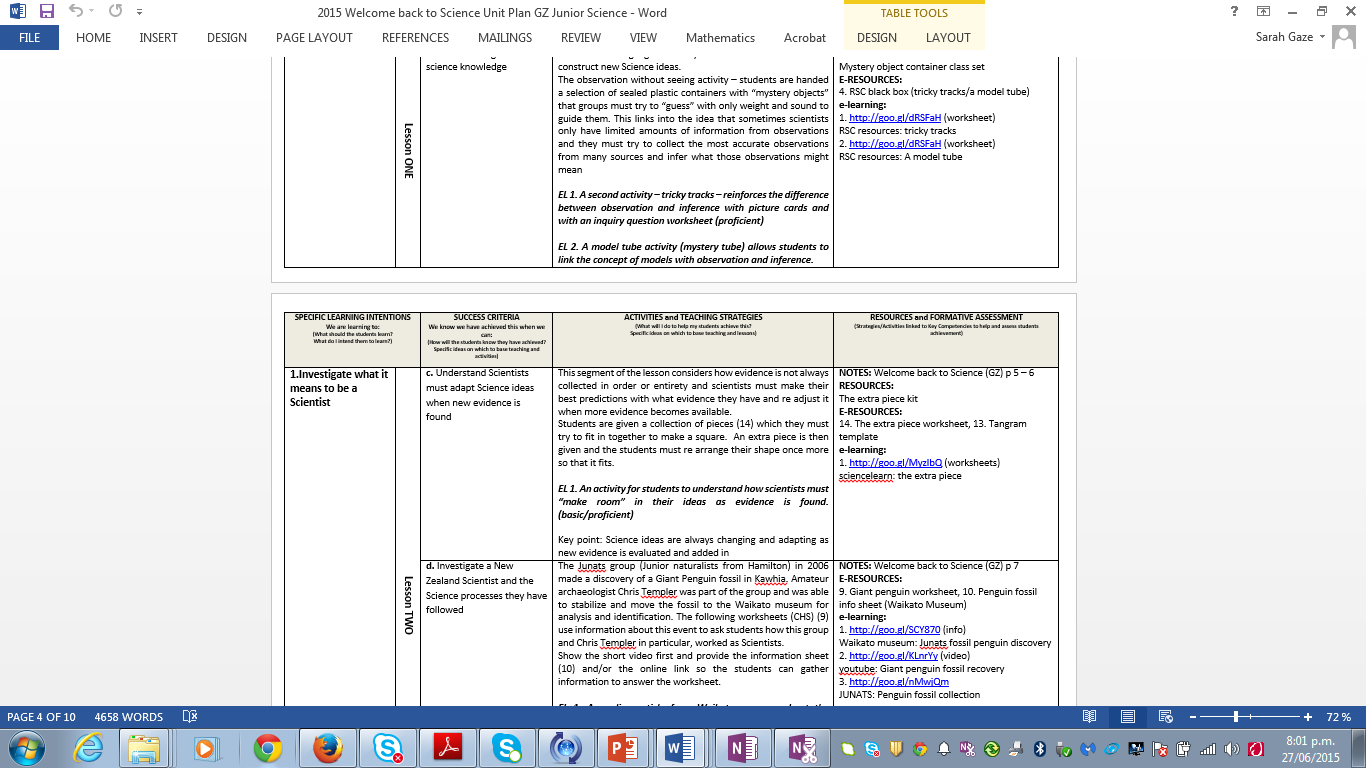 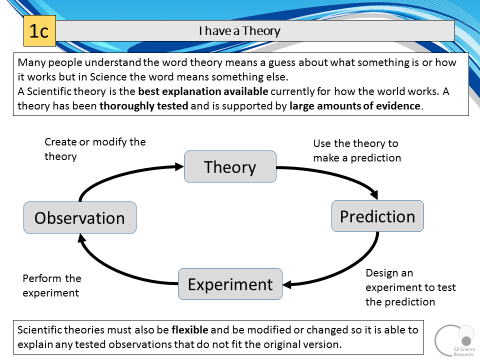 Creating structure to give freedom and choice
Specific Learning Intention
1. Investigate what it means to be a Scientist

Success Criteria
c. Understand Scientists must adapt Science ideas when new evidence is found
Class website…..first port of call
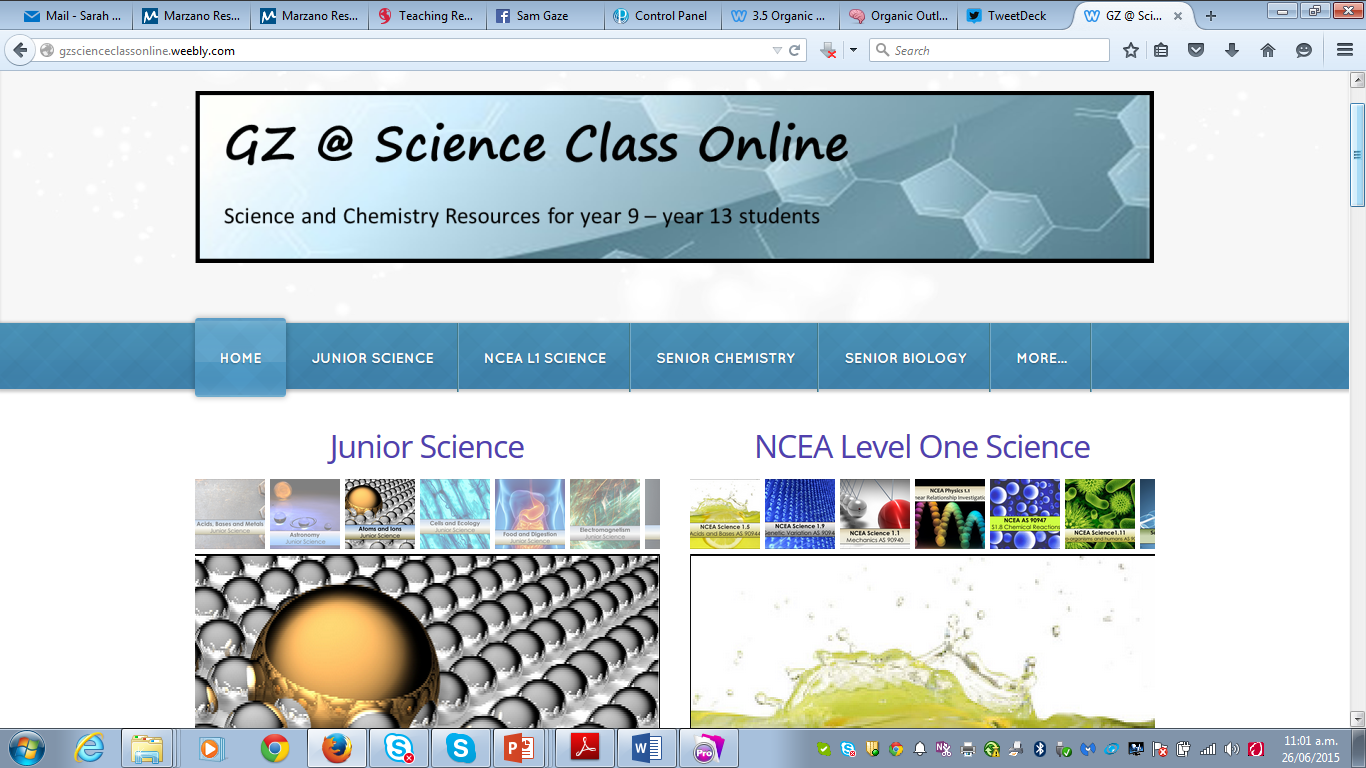 Creating structure to give freedom and choice
NCEA documents
tutorial videos
class notes
web links
worksheets
Class notes….. Have the lot
Stream on any device

Download

Print

Re-write

Summarise

Add pages/notes

Scribble on top

Highlight

Dyslexic font option

Evolving

White board to notes
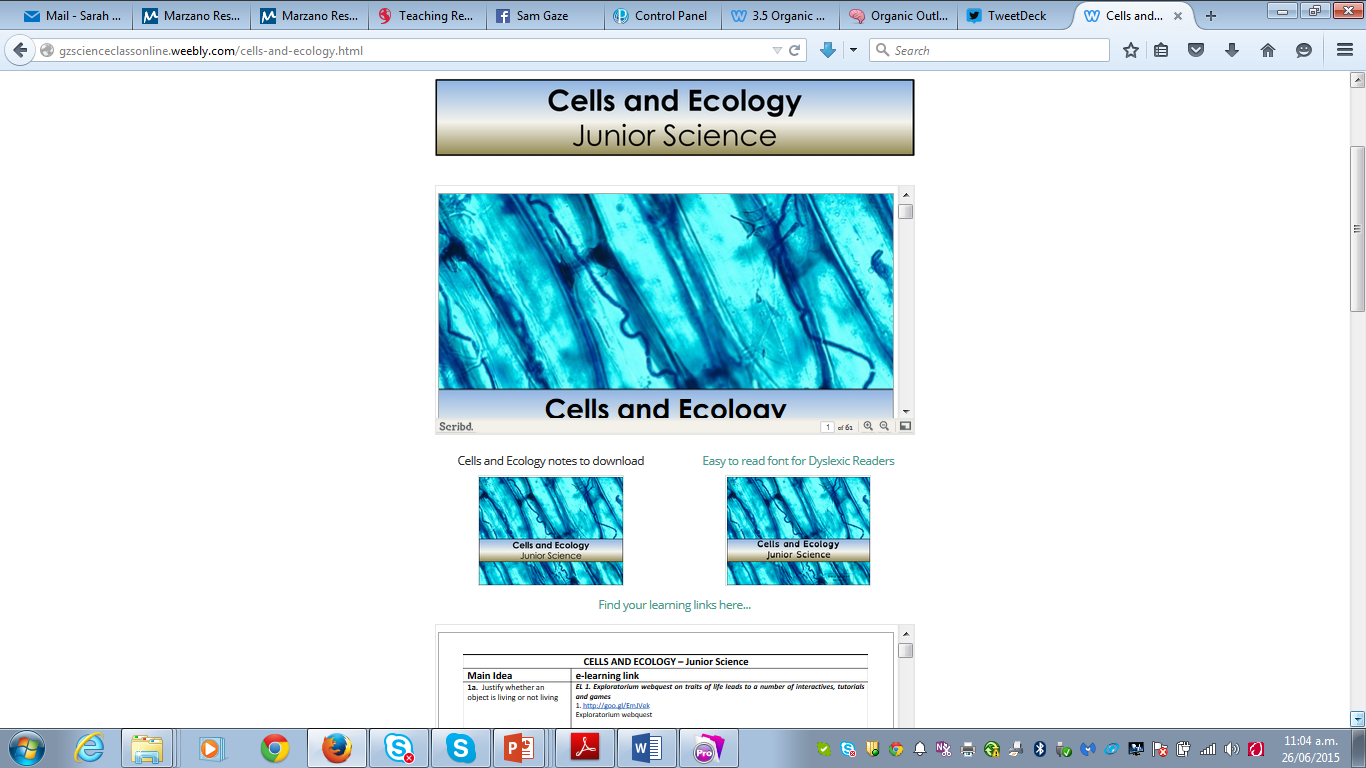 Creating structure to give freedom and choice
Flipped classrooms….. Why not
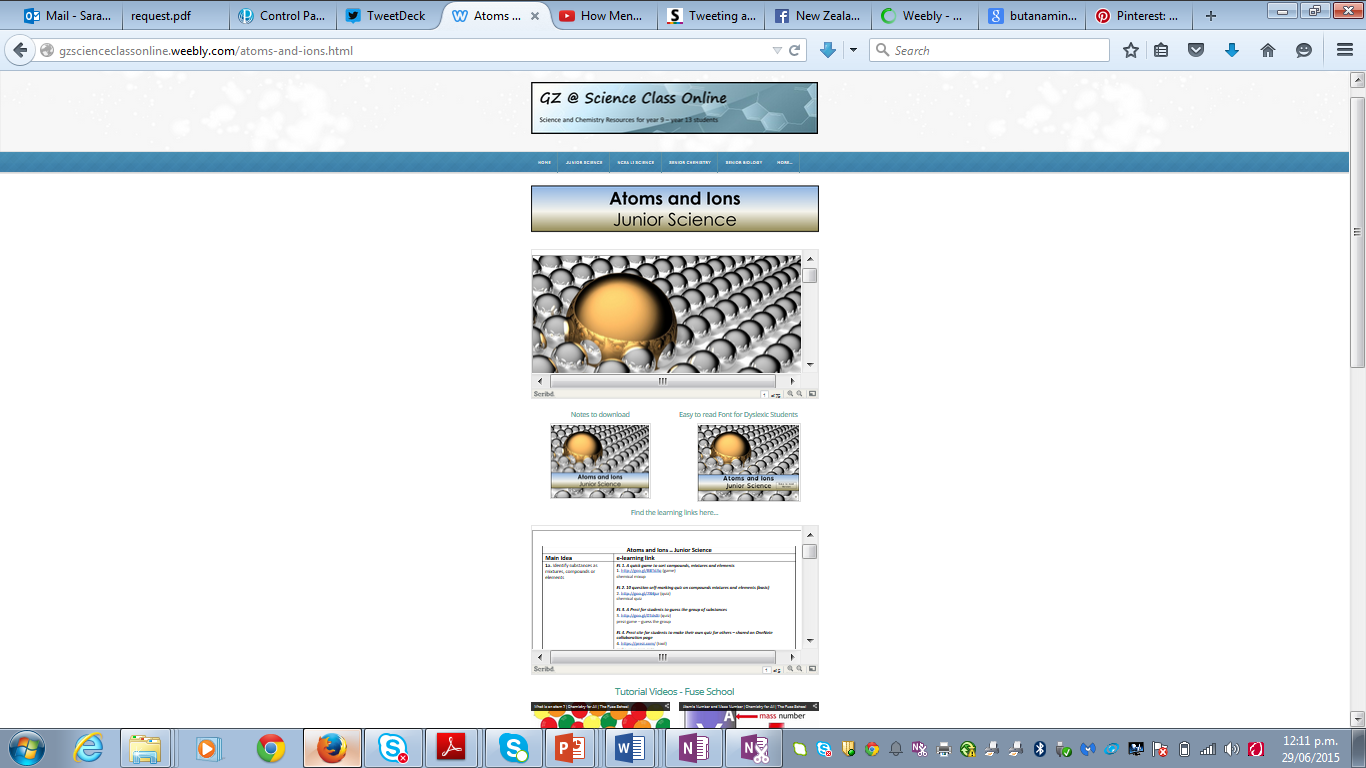 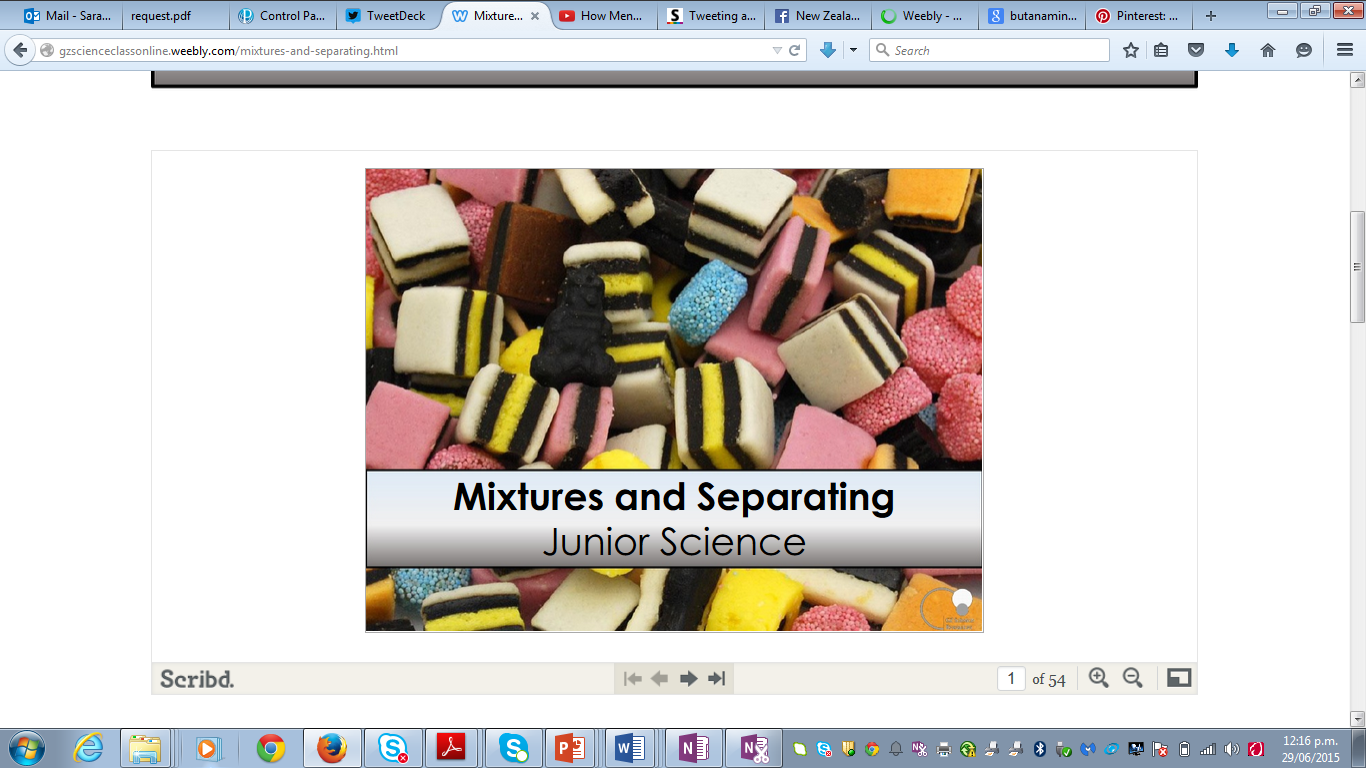 Creating structure to give freedom and choice
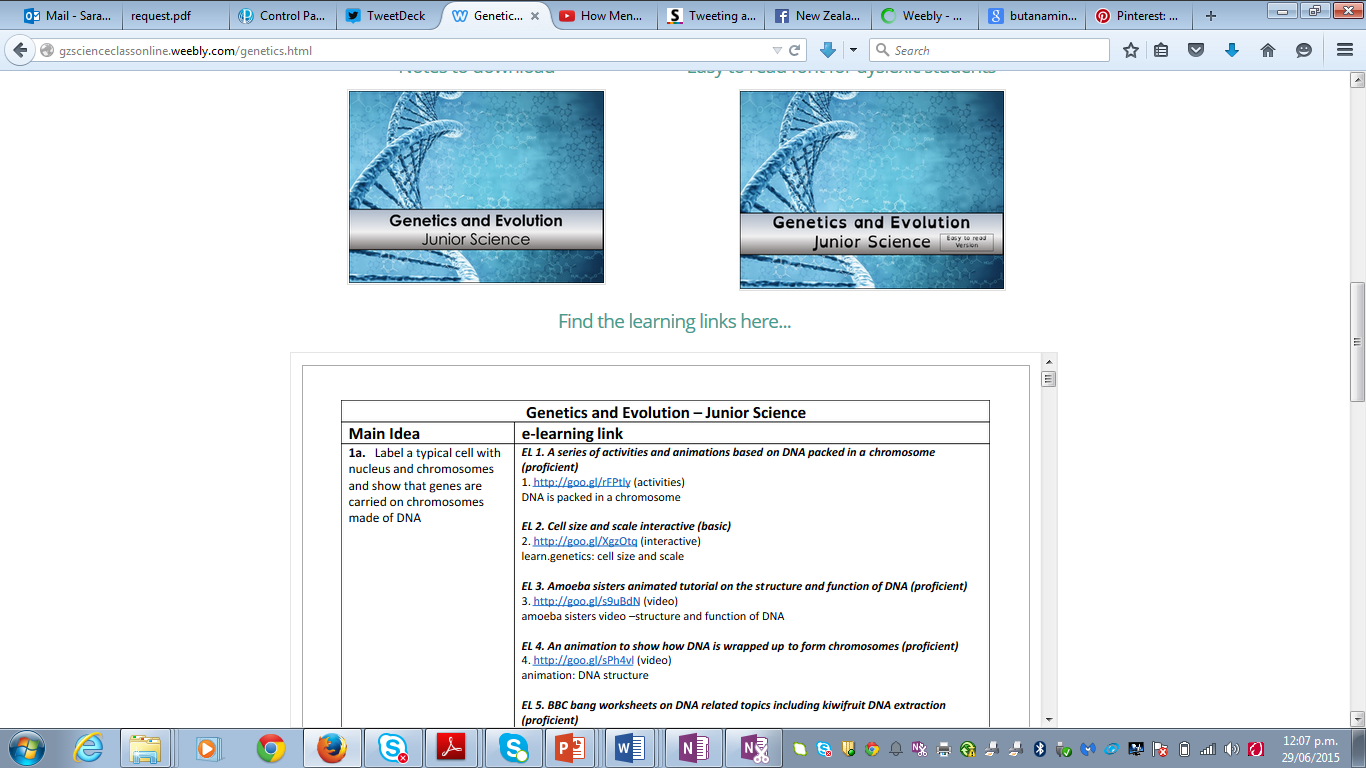 Flipped classrooms….. Why not
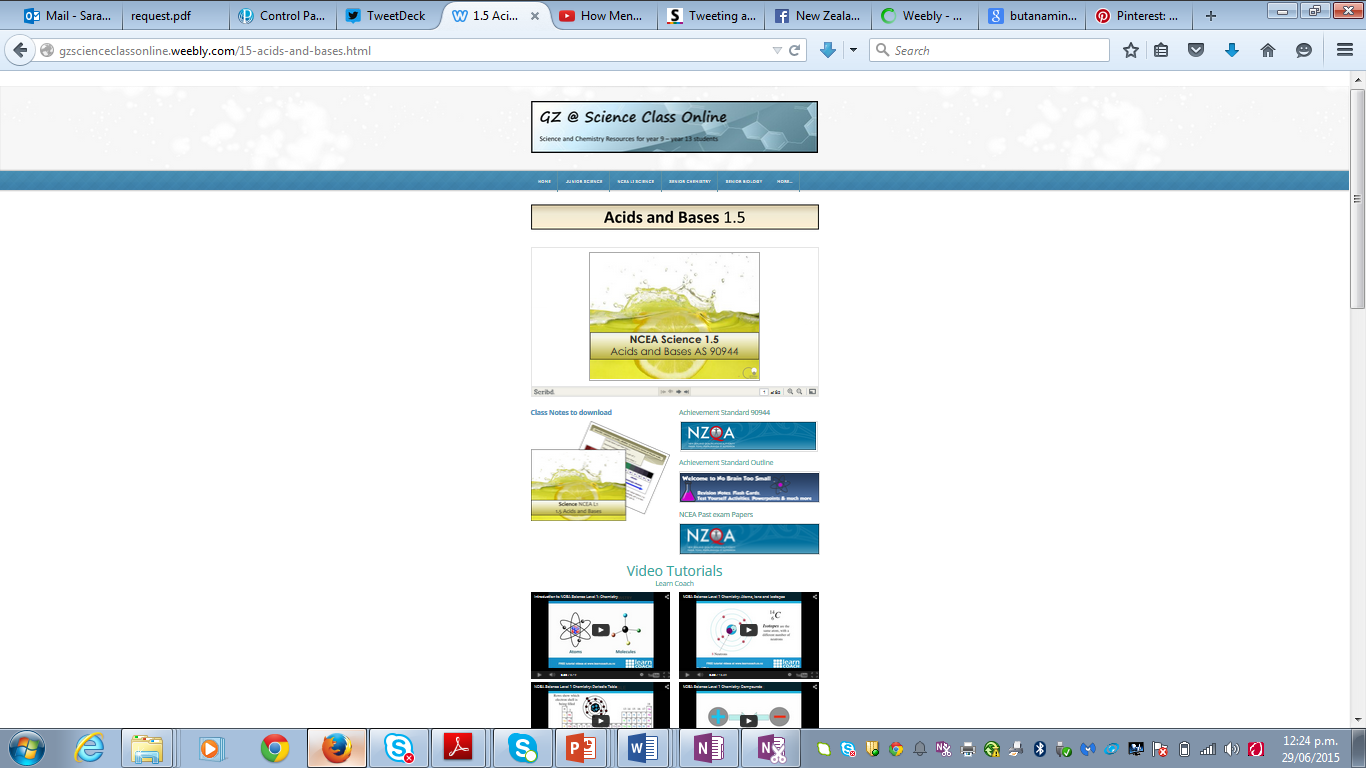 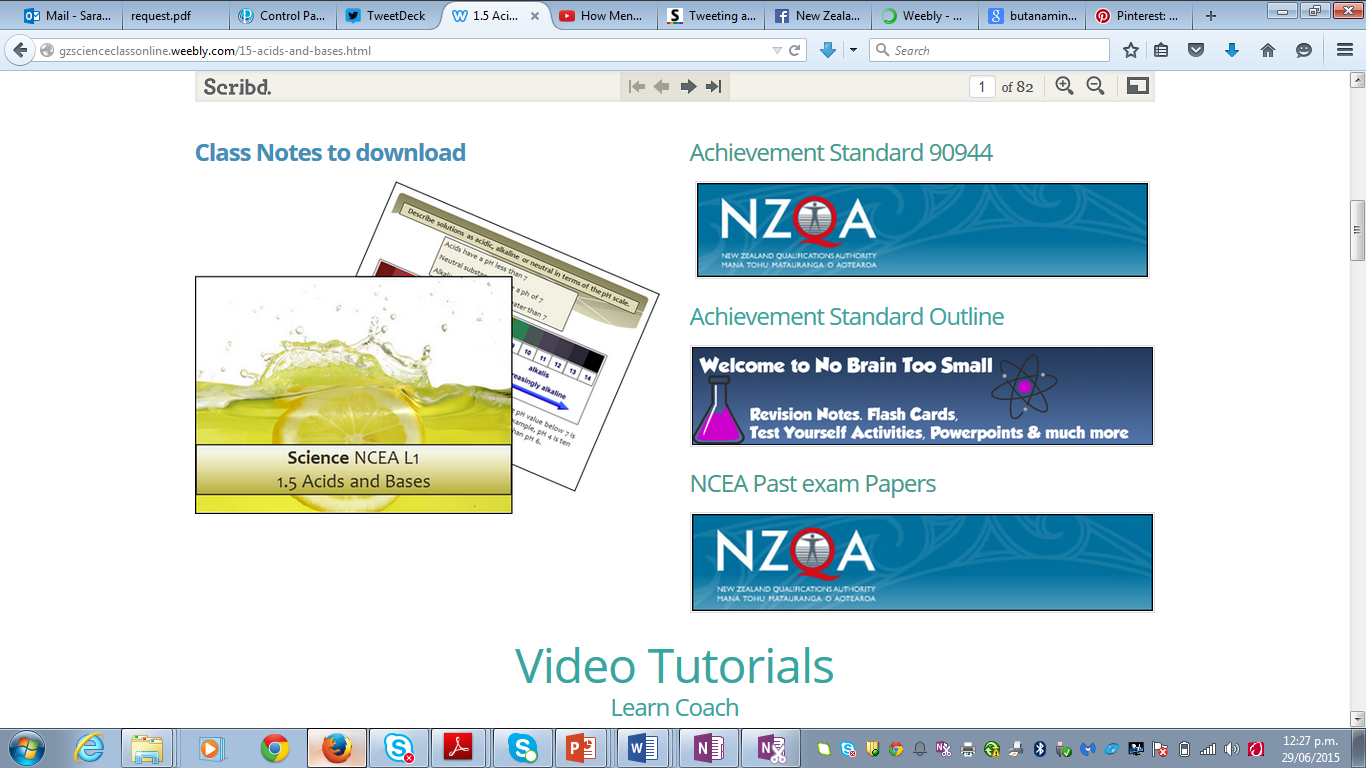 No need to reinvent the wheel….
So many good resources available and shared…
Creating structure to give freedom and choice
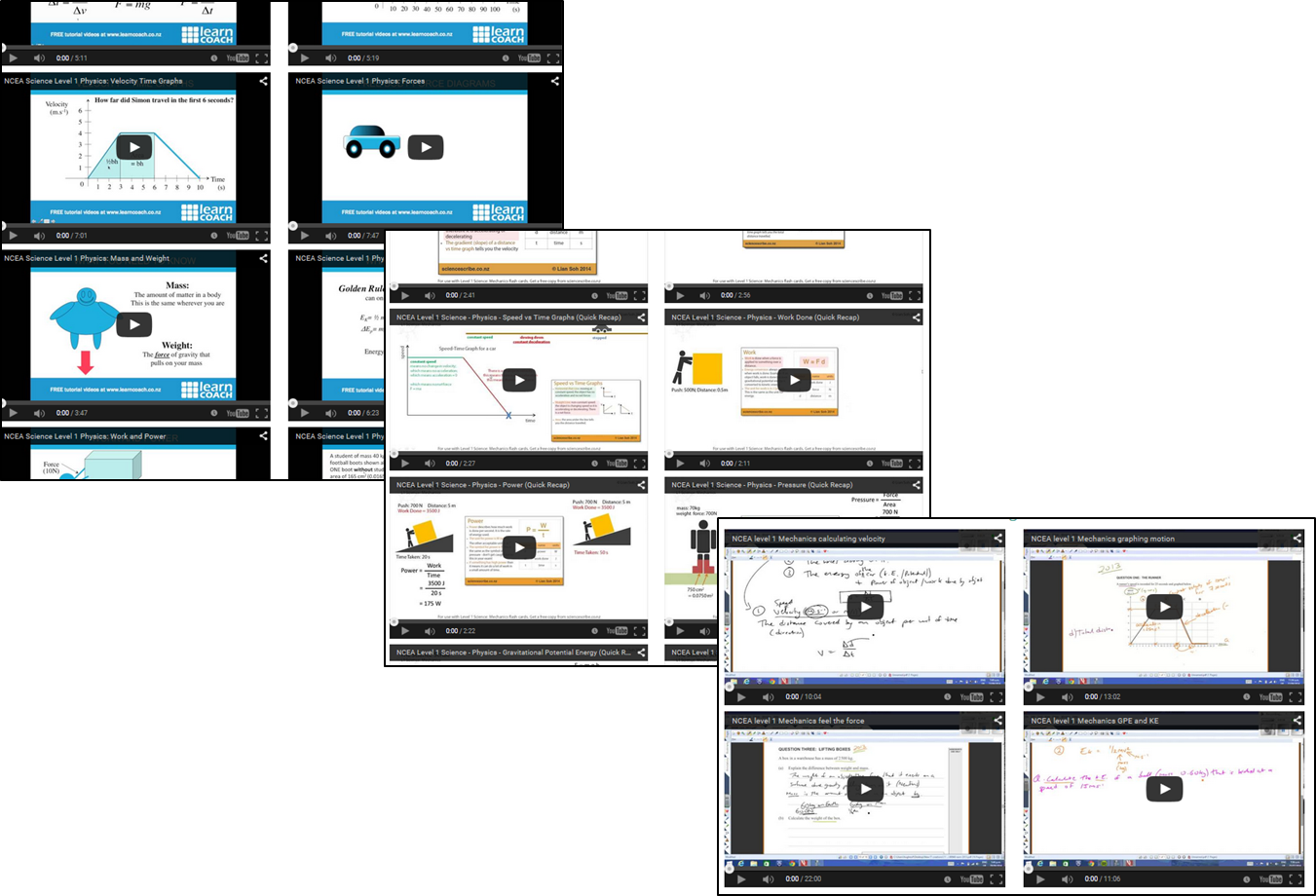 Differentiated tutorial videos
Learn coach
Science Scribe
Mr HughesNZ
Making use of OneNote….
Let them choose
Work in groups or by themselves
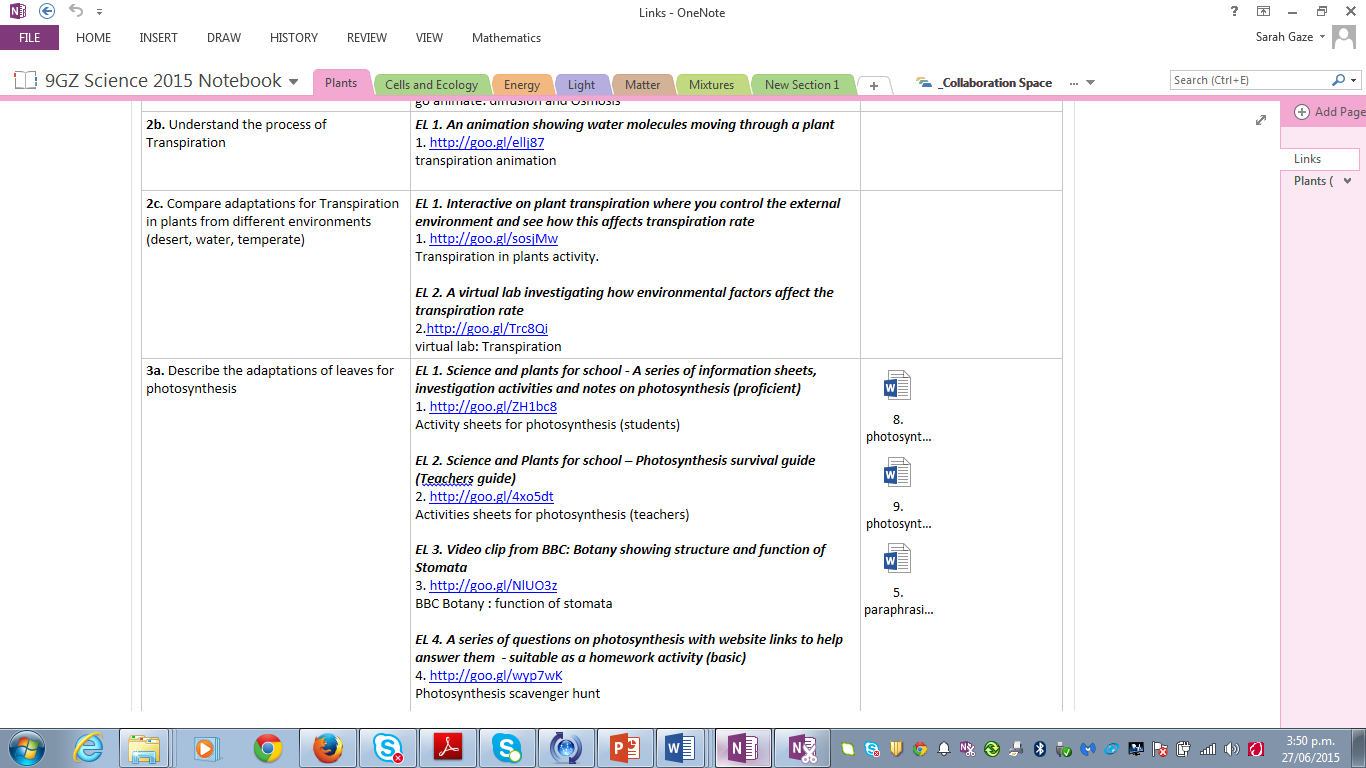 Creating structure to give freedom and choice
Making use of online learning programmes….
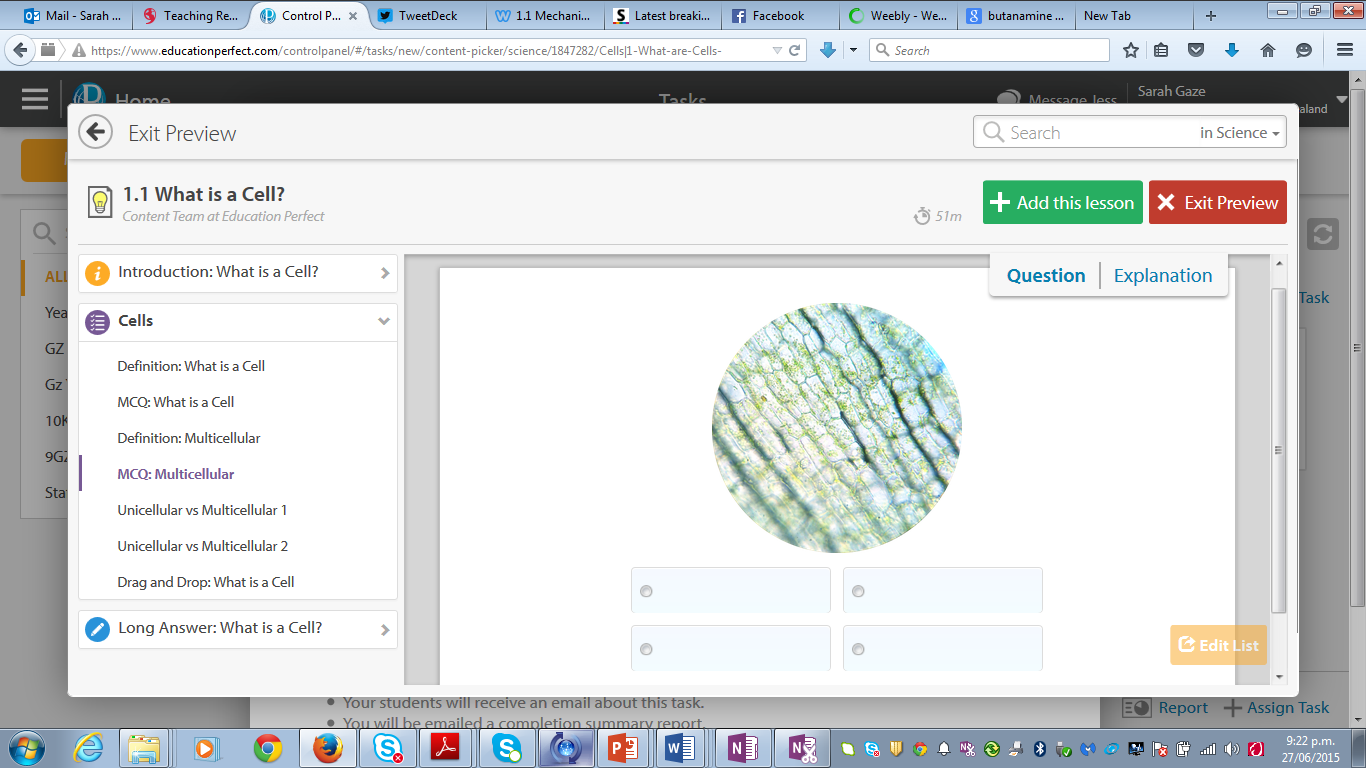 Creating structure to give freedom and choice
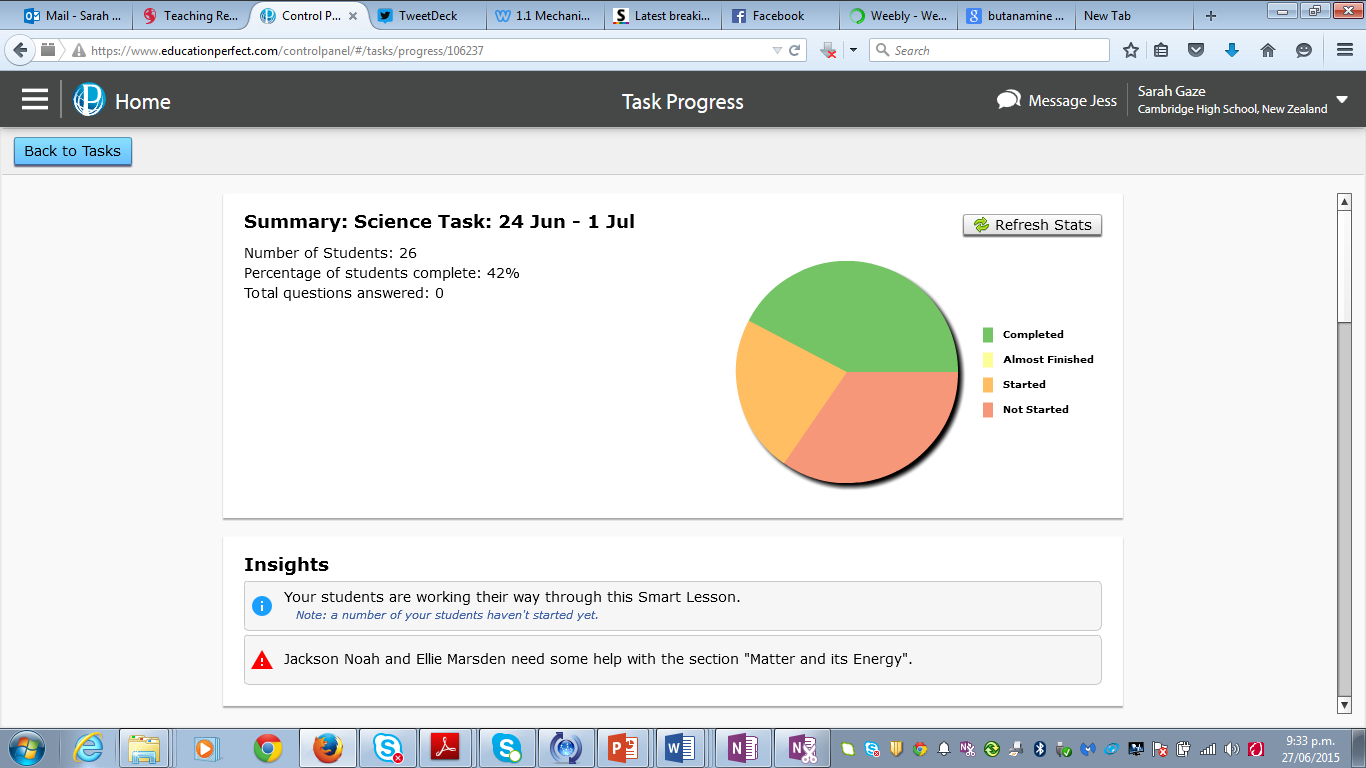 “I found this very useful as it helped me understand better and helped me make sure that I knew it and if I didn’t then I know what to work on and/or study for next time”
What do the GATE students say about all this….
Let us show you how we would like to work
Give us more choice in what we do
Let us work in groups to understand stuff together
Let me work at my own speed
Creating structure to give freedom and choice
It’s important for us to understand what is needed to succeed
Let me move around to see what ideas other groups have
Show me where to find stuff that will help me learn
And what about the academic results….   Junior
Access to all Class notes
Differentiated e-learning
Class website
Online learning programme
Choice of presentation
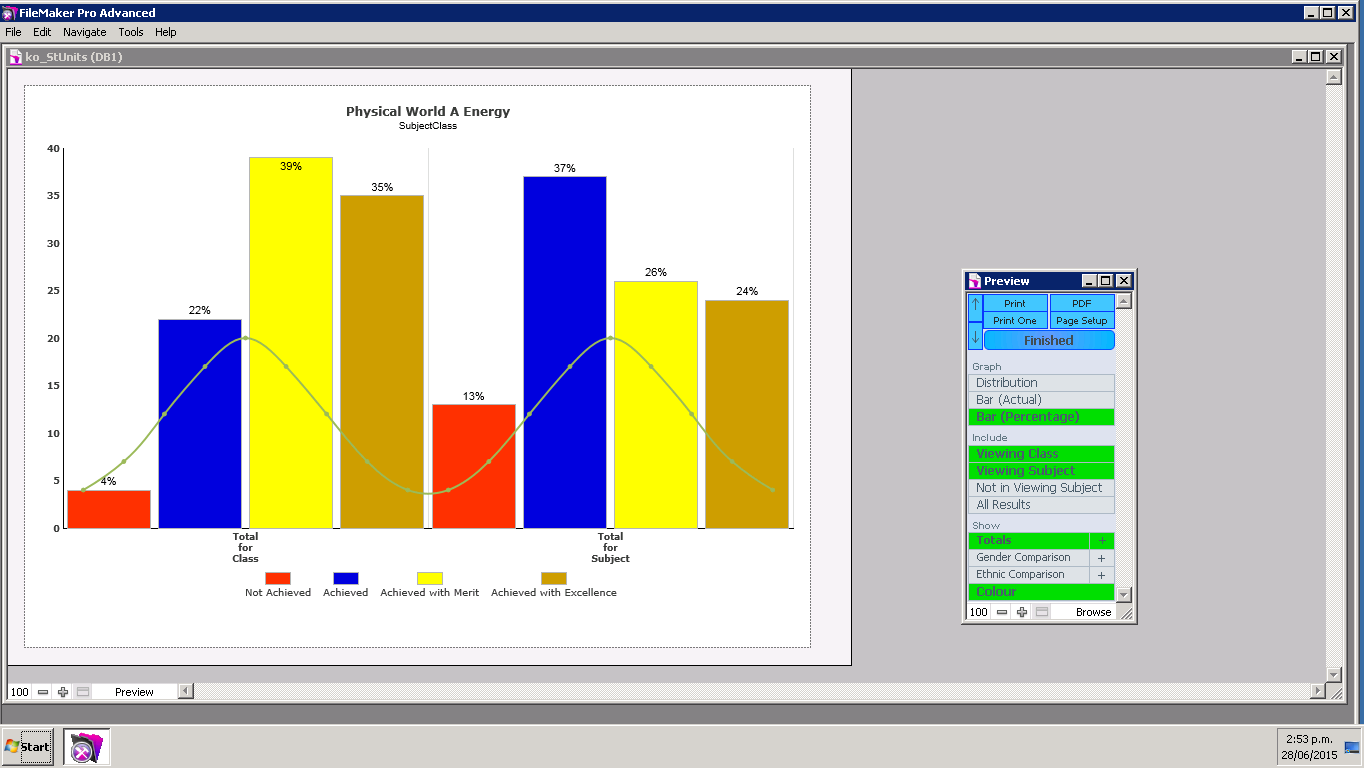 Creating structure to give freedom and choice
And what about the academic results….   Senior
Access to all Class notes
Flipped classroom
Differentiated worksheets
Online tutorials
Class website
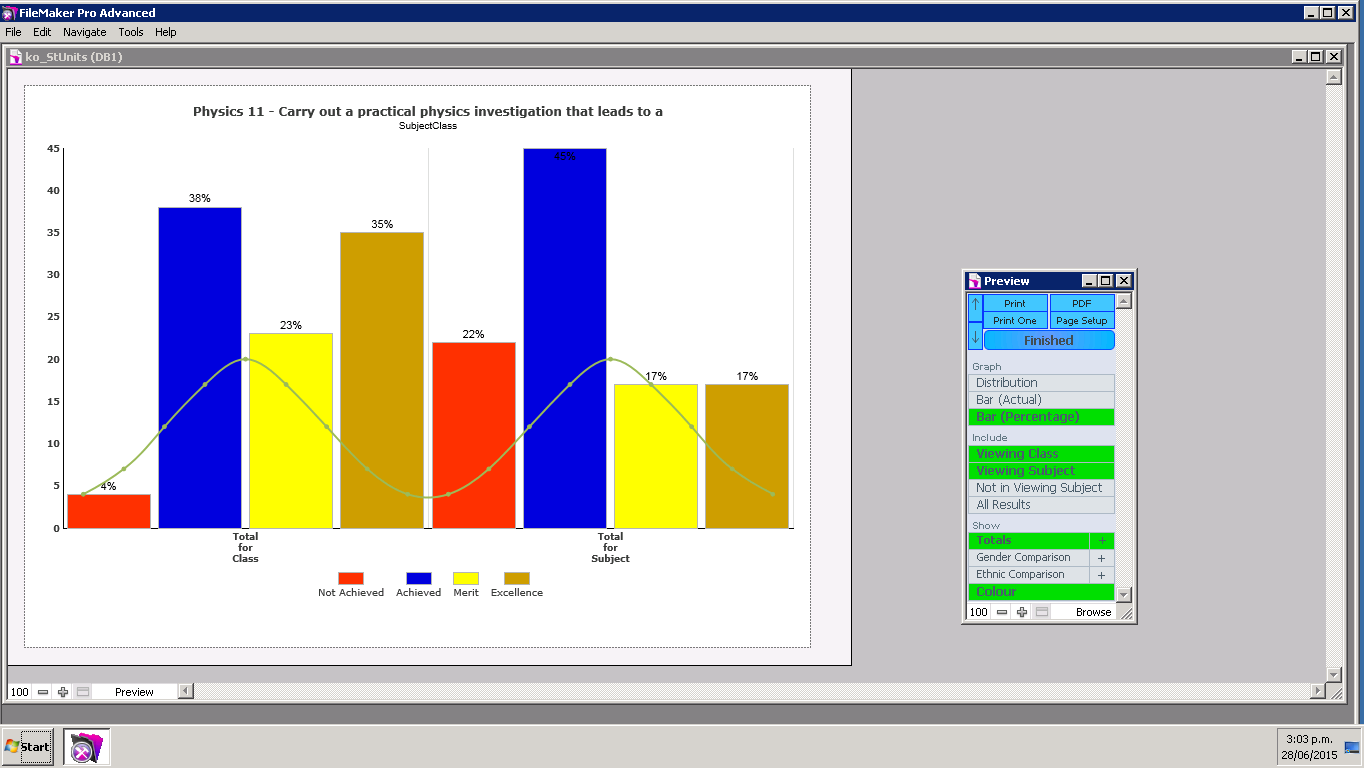 Creating structure to give freedom and choice
Where does inquiry learning and teaching fit in to all this….
Listening
Relationships
   Including
Waikato GATE network
ALM 
GATE PD
Reading
Thinking
Reflection
sharing
Choice
Student voice
Future thinking
Cross-curricular Differentiation
e-learning
Planning
Creating structure to give freedom and choice
Trialling
Developing
Experimenting
   Reflecting
Data 
Analysis
Reflecting
Increased skill set
Realised potential 
Self management
Motivation
Choice
Facilitating
Flipped classroom
An inquiry and knowledge-building cycle for improving provision for gifted and talented students (adapted from the teacher Professional Learning and Development BES [Timperley, Wilson, Barrar, and Fung, 2007]
[Speaker Notes: MOE Page 18 – Gifted and Talented students – meeting their needs in New Zealand School
Tikanga a Iwi: Best evidence synthesis Iteration [BES]]
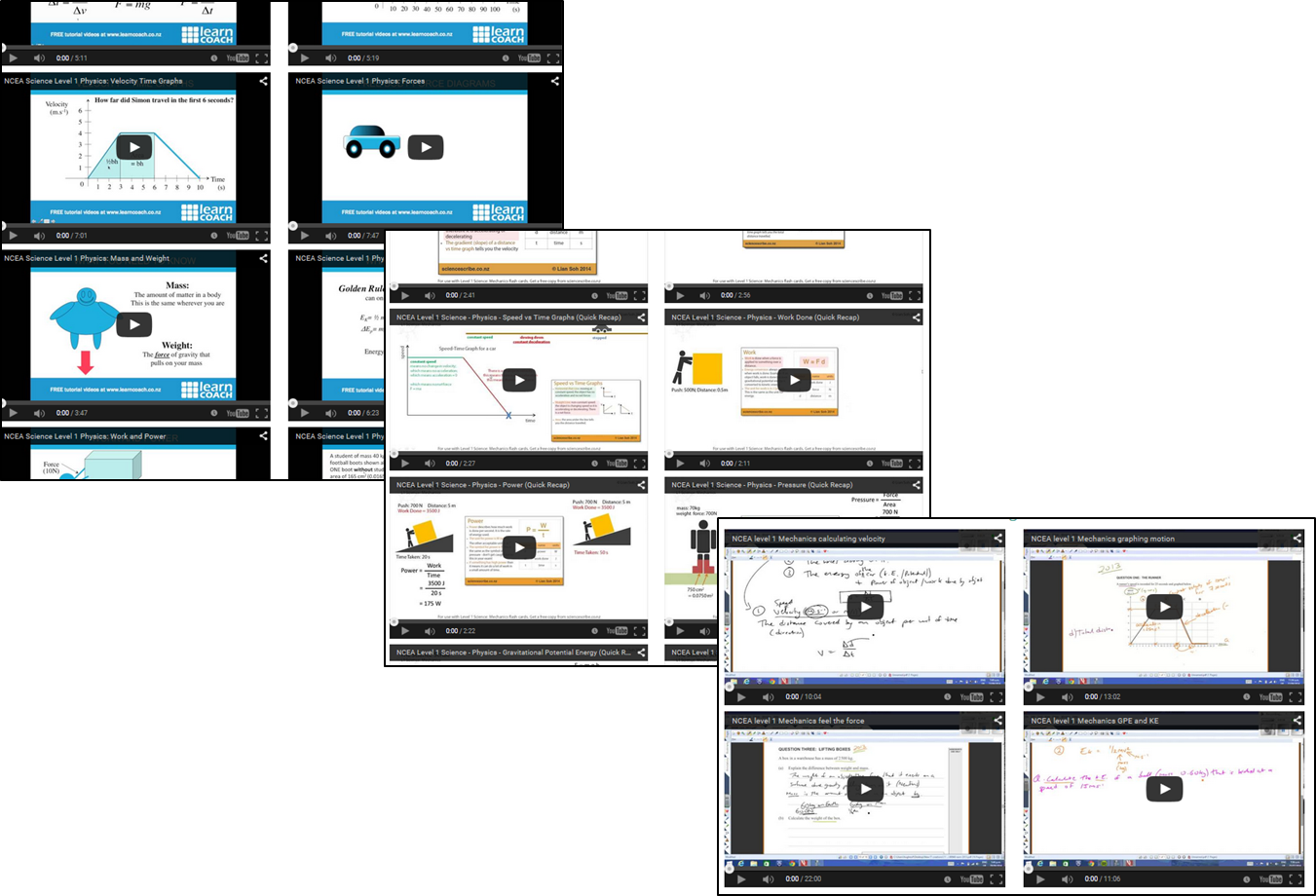 Autonomous Learner Model and other GATE systems
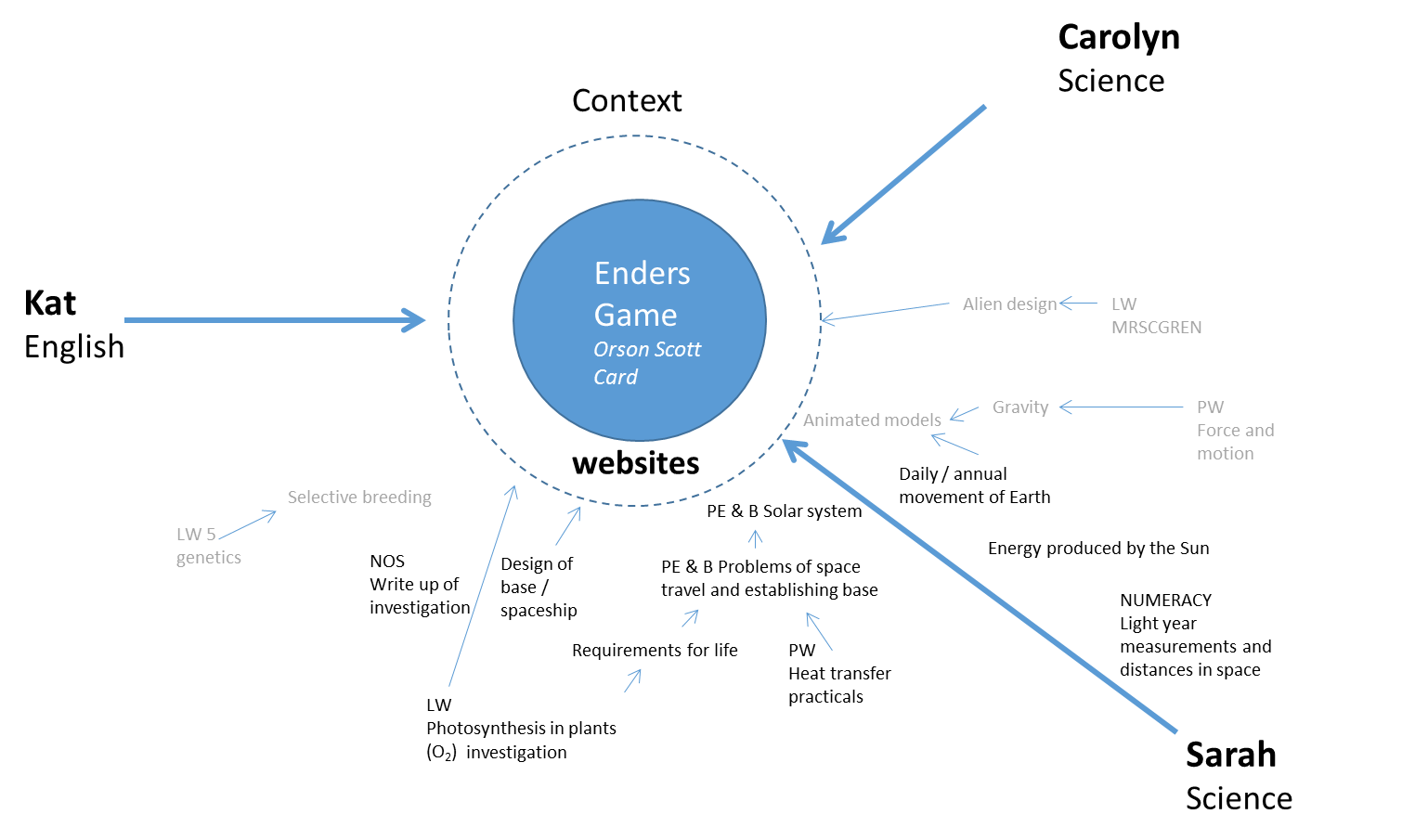 Website development for students
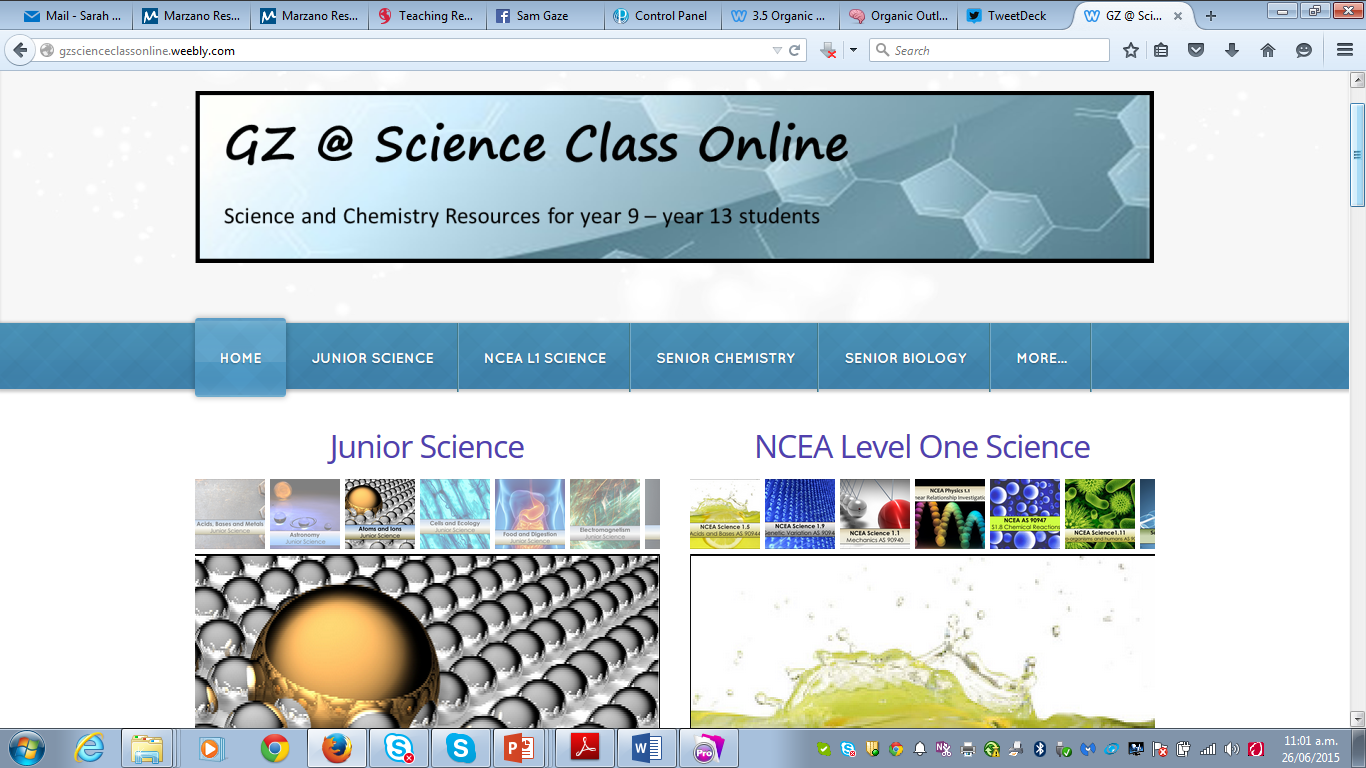 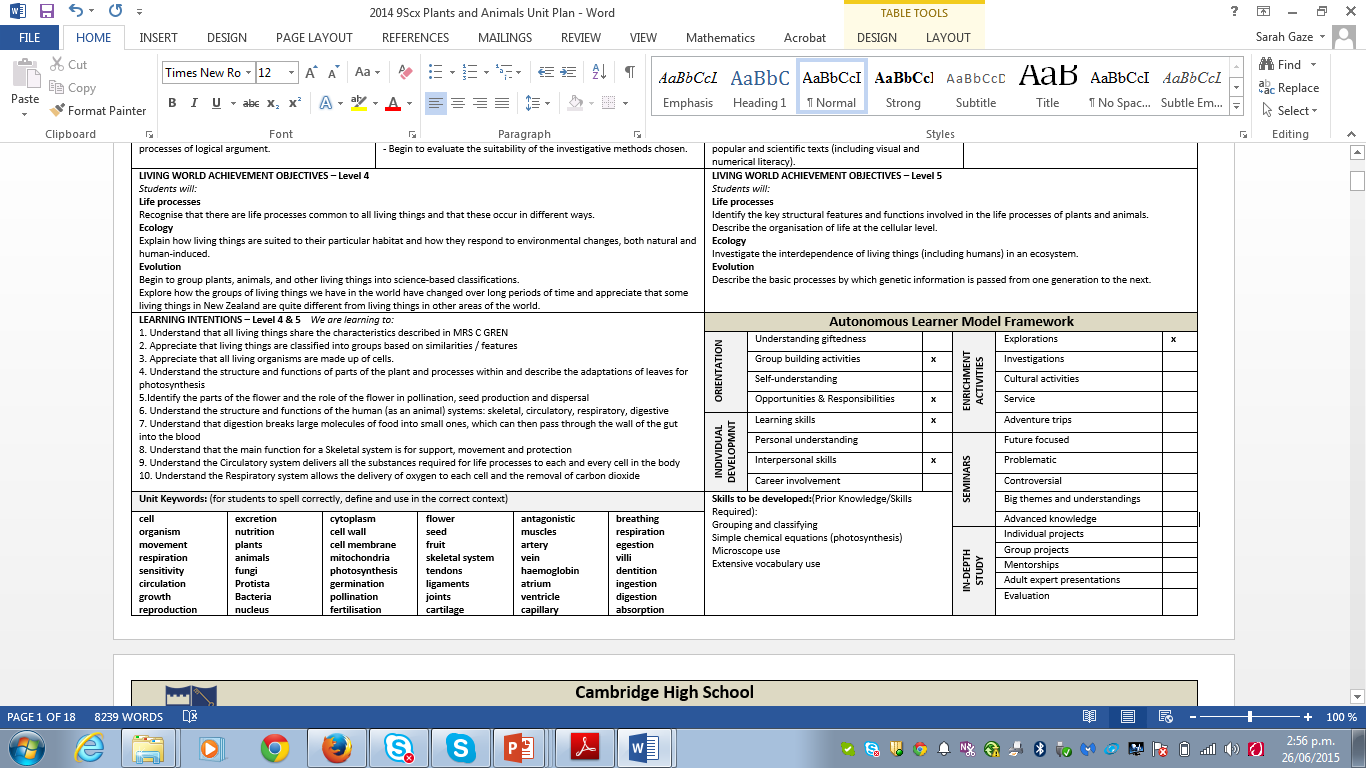 Flipped classrooms
Cross-curricular planning
Evolution of practice….
Creating structure to give freedom and choice
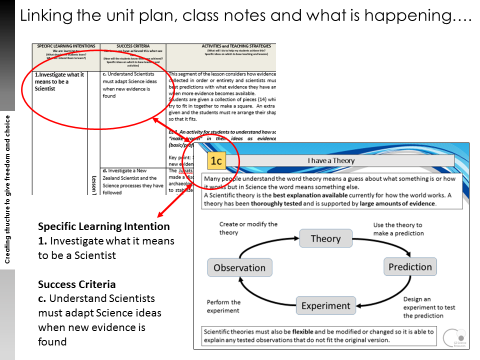 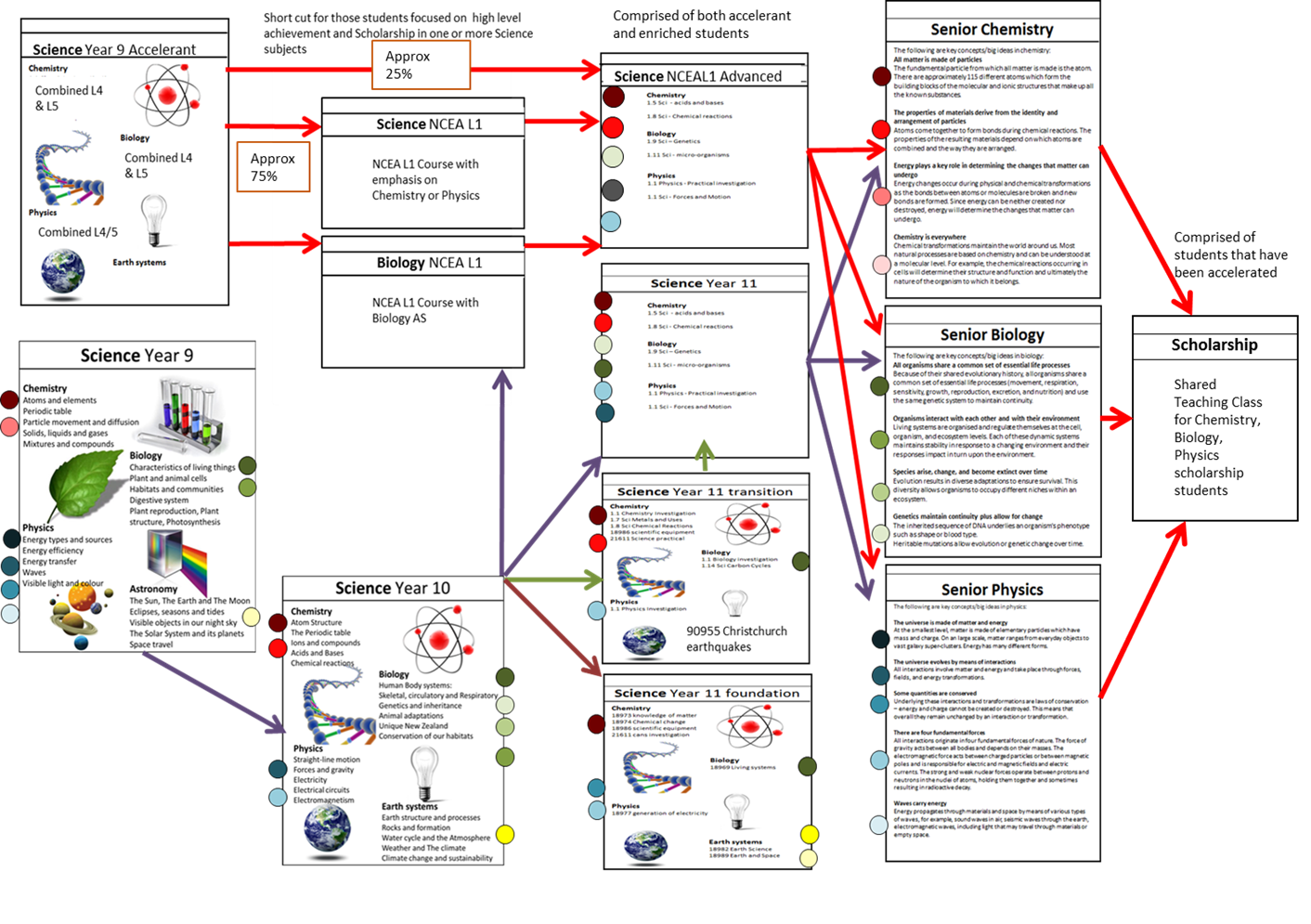 Resource collecting and organising
Scheme planning with differentiation
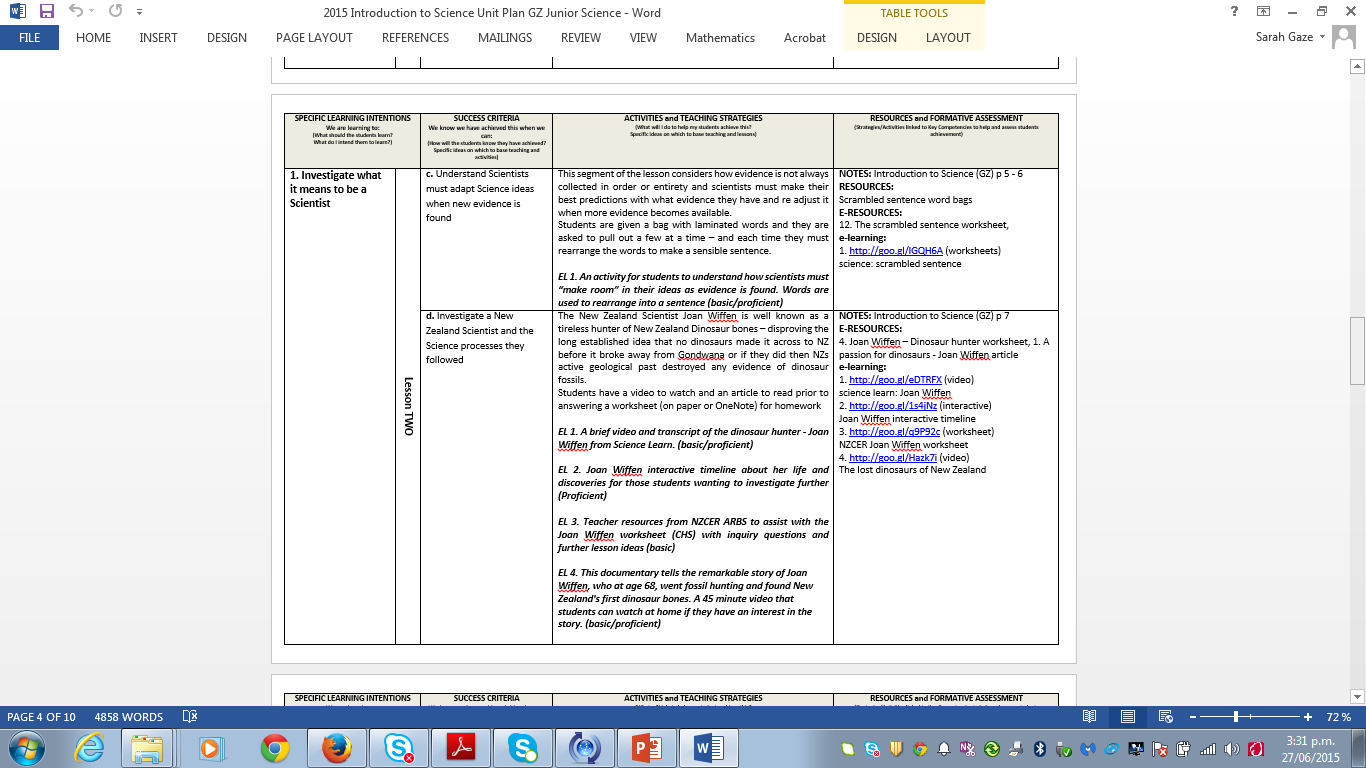 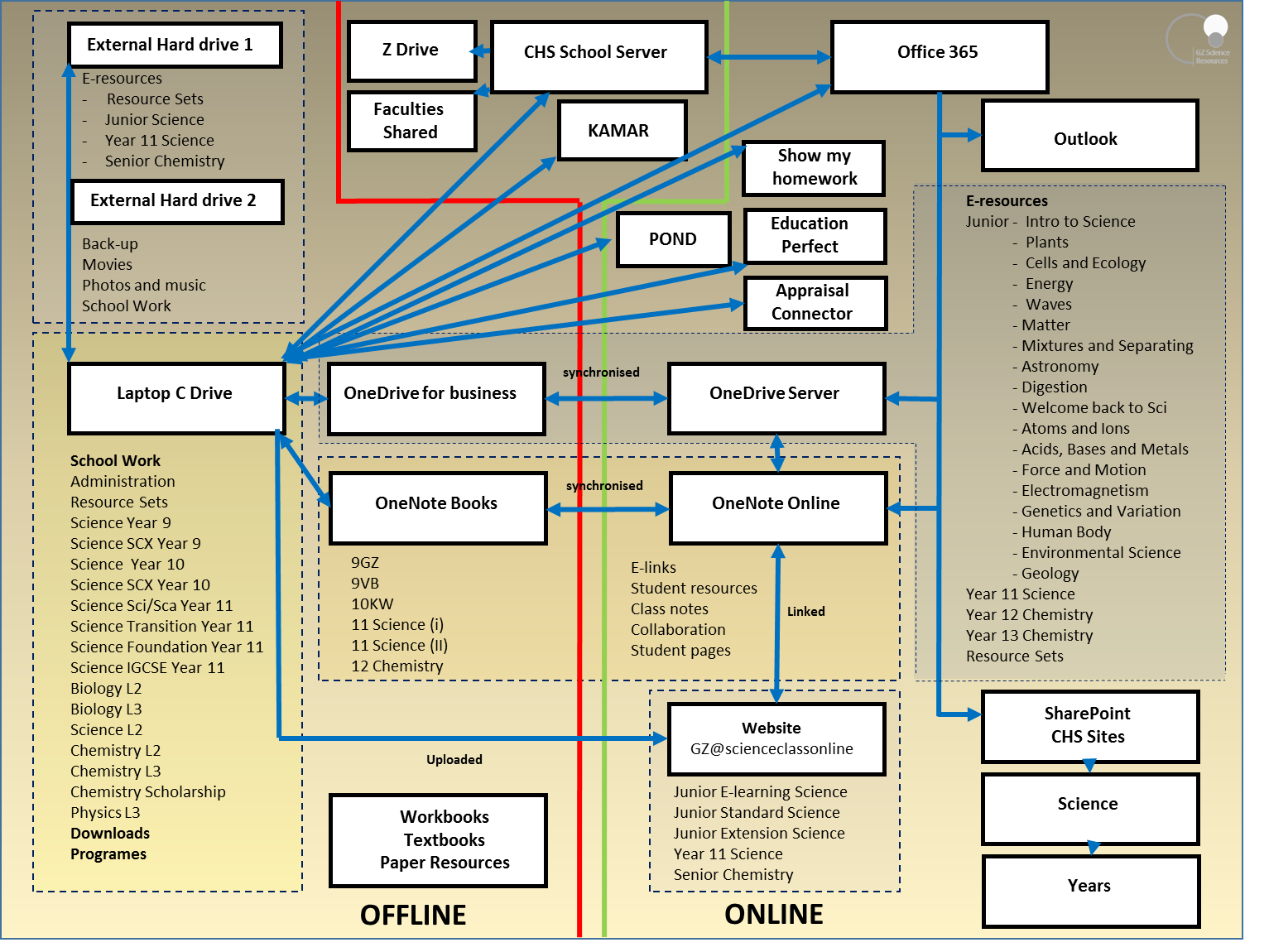 GATE future pathway planning
Developing structure for students